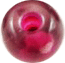 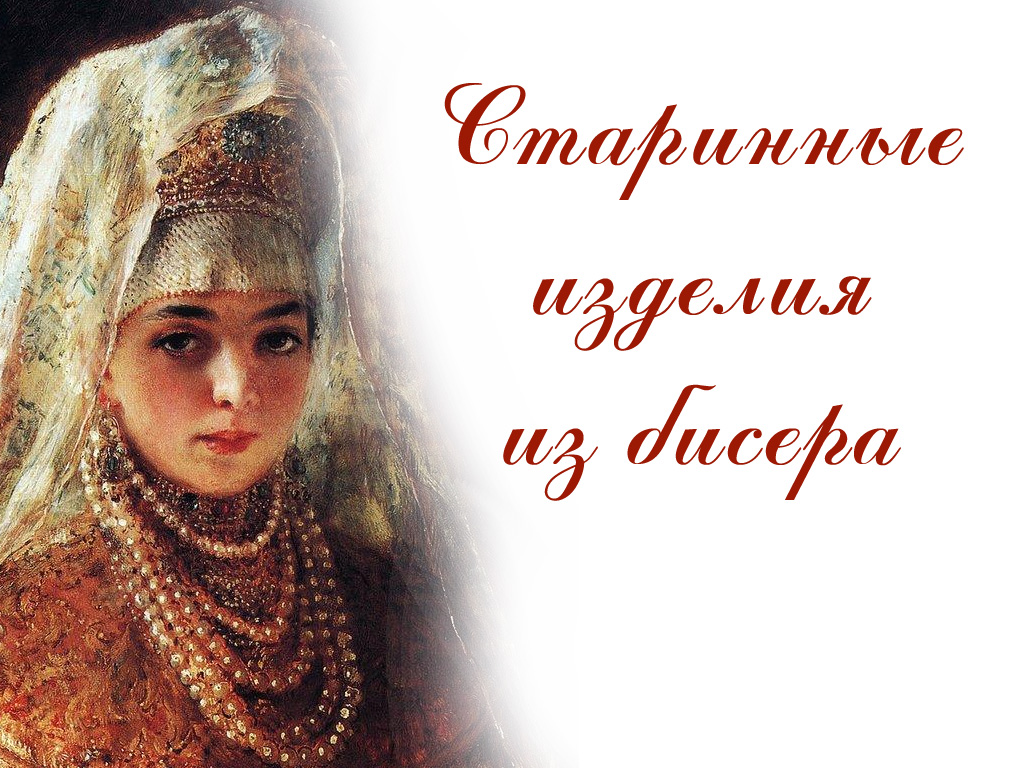 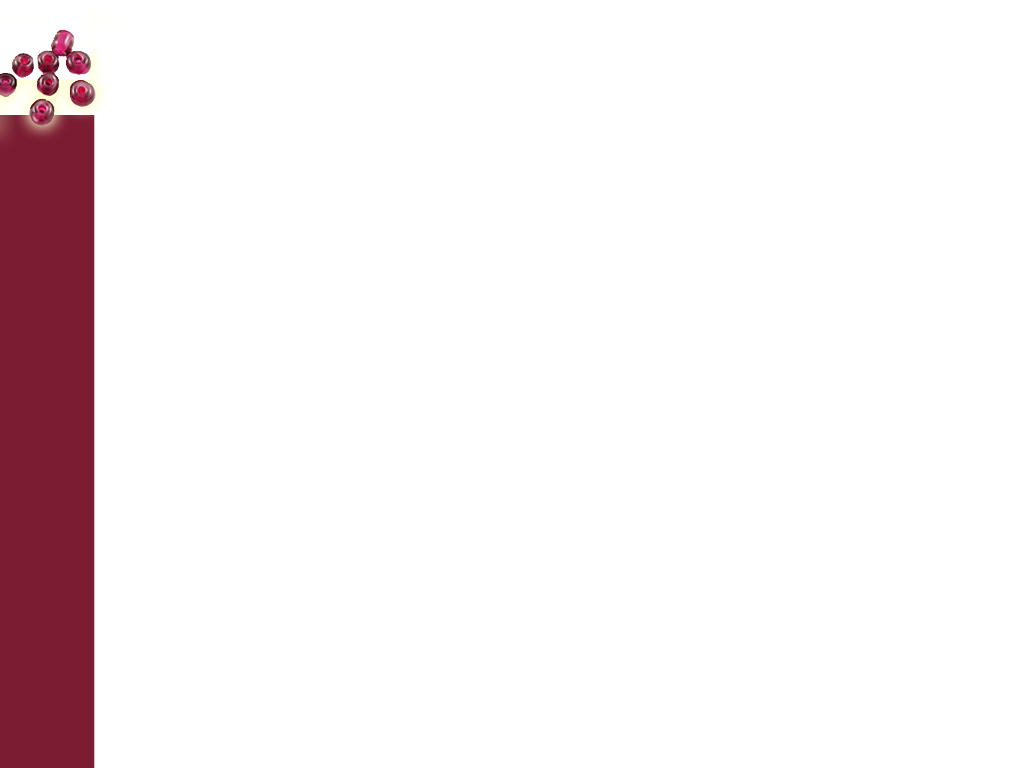 Иконы
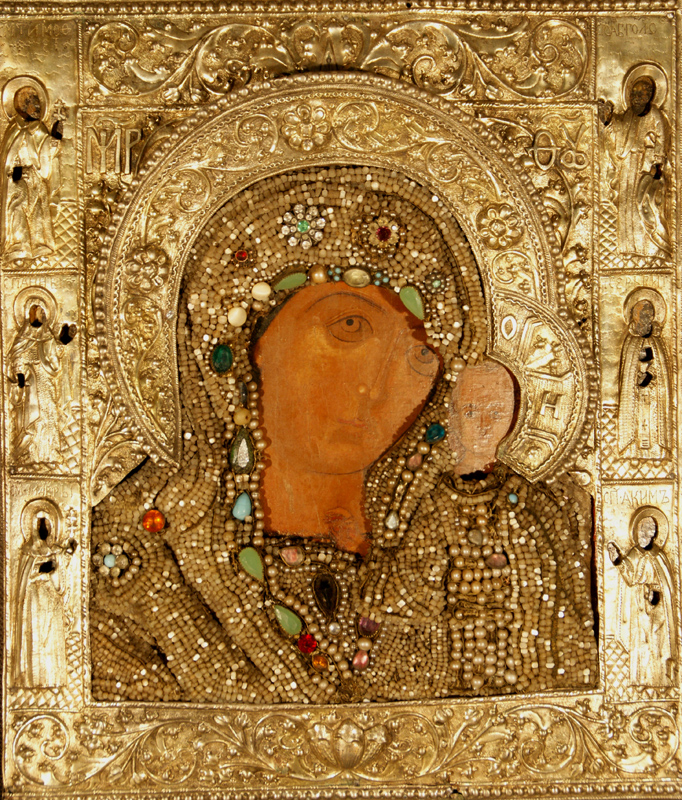 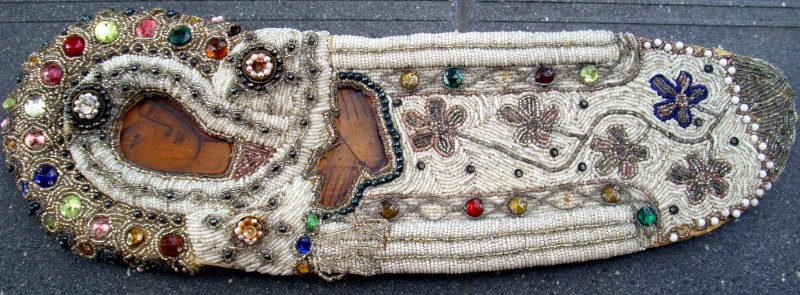 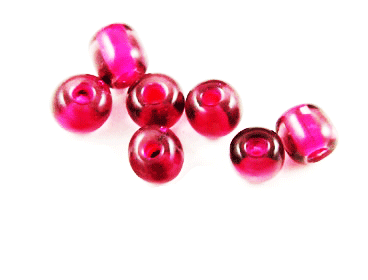 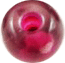 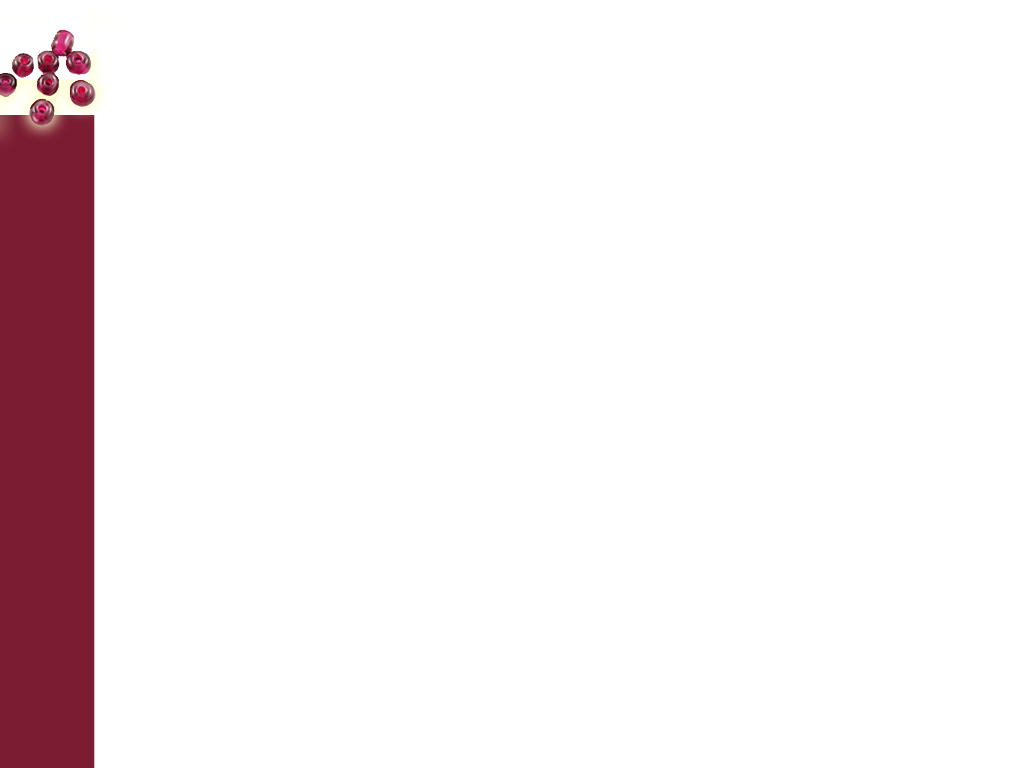 Иконы
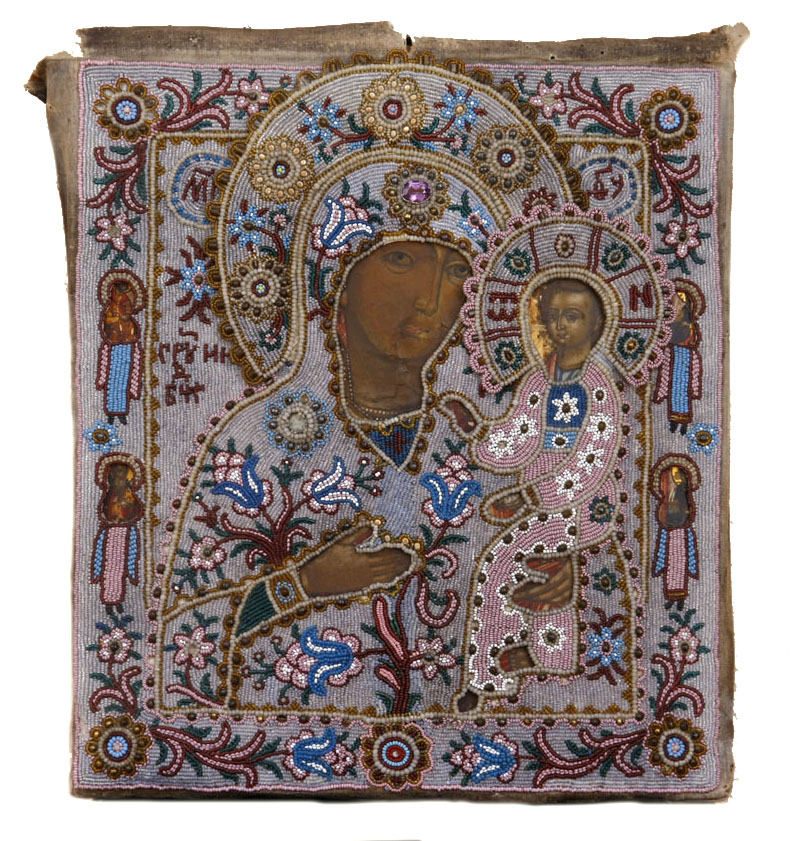 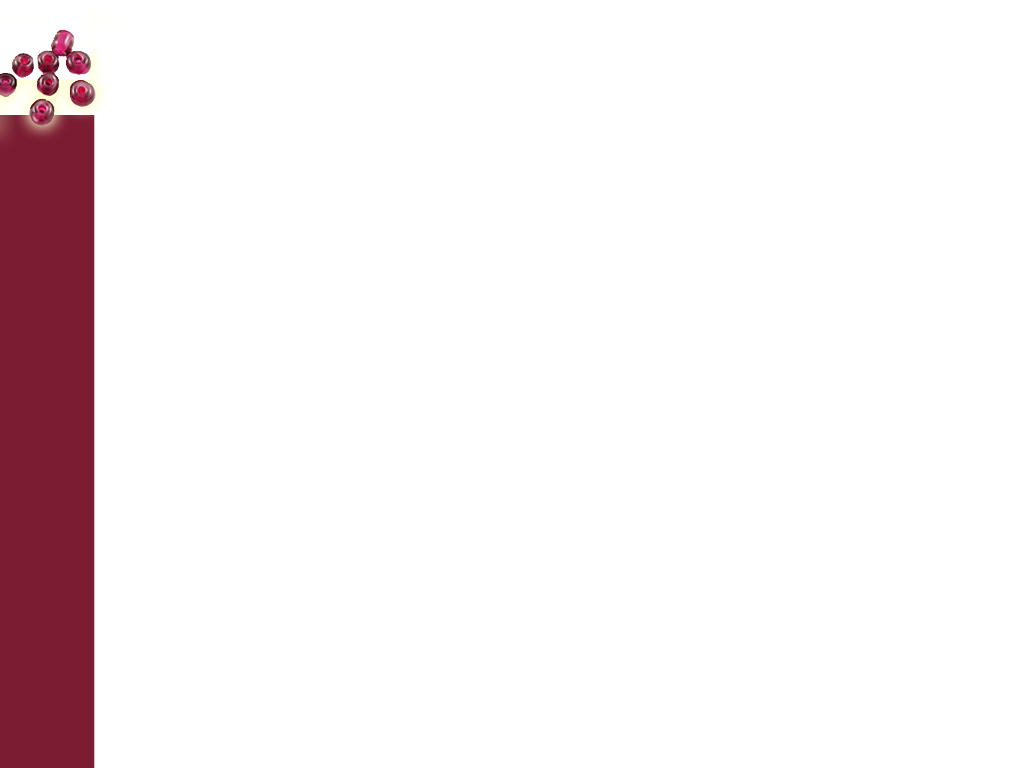 Иконы
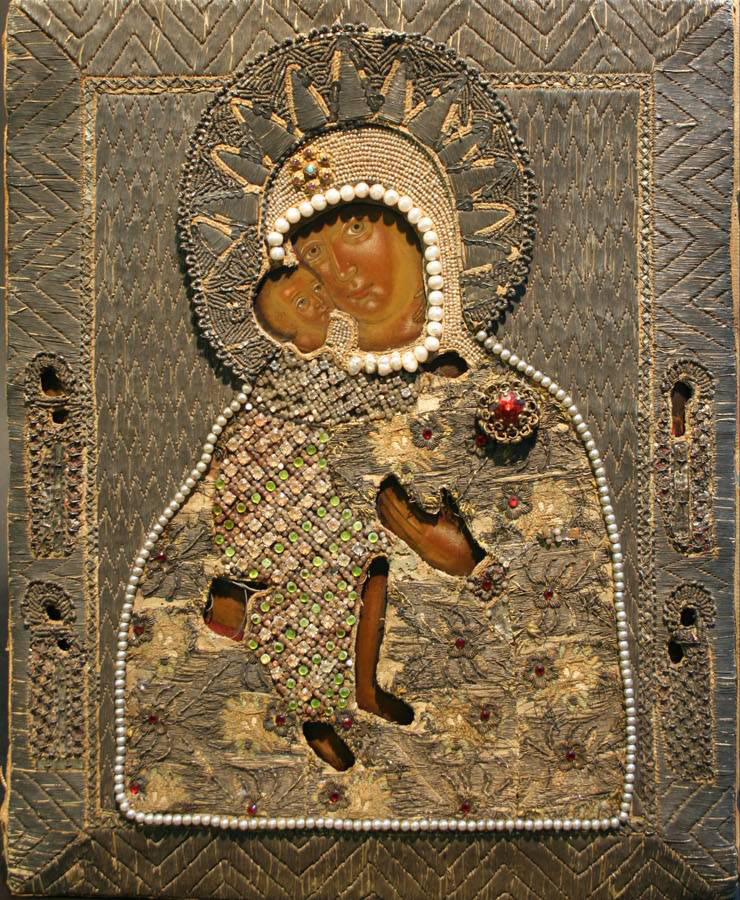 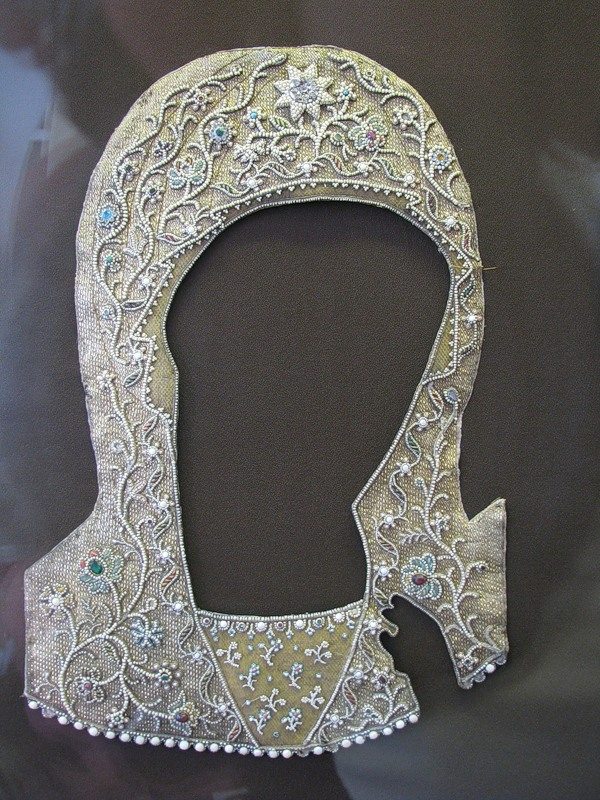 Шитый бисером оклад иконы. XIX в.
Оклад серебряное шитьё, стразы, бисер, жемчуг. Россия. Вторая половина XIX в
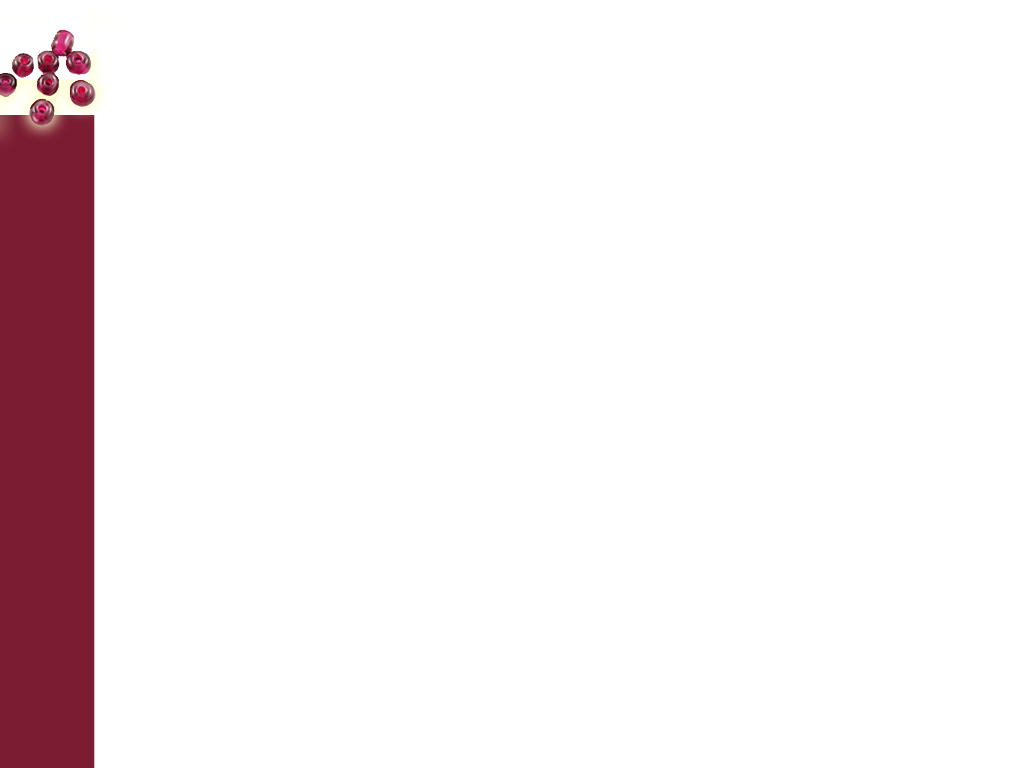 Иконы
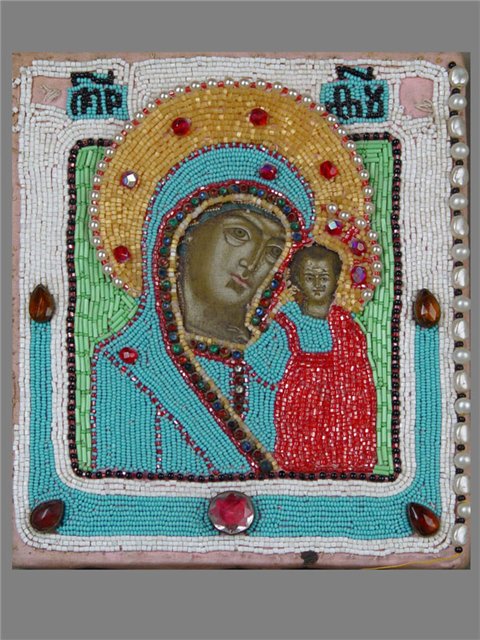 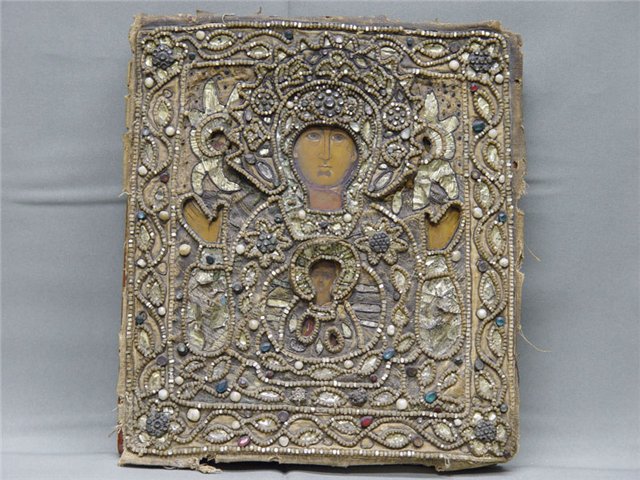 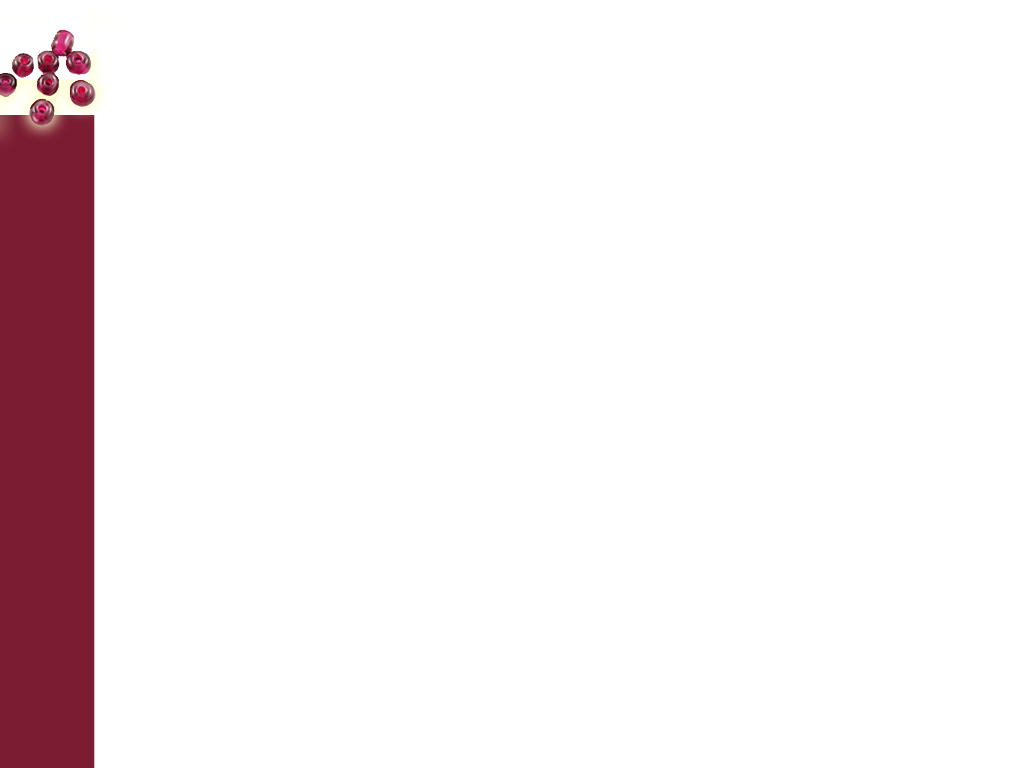 Иконы
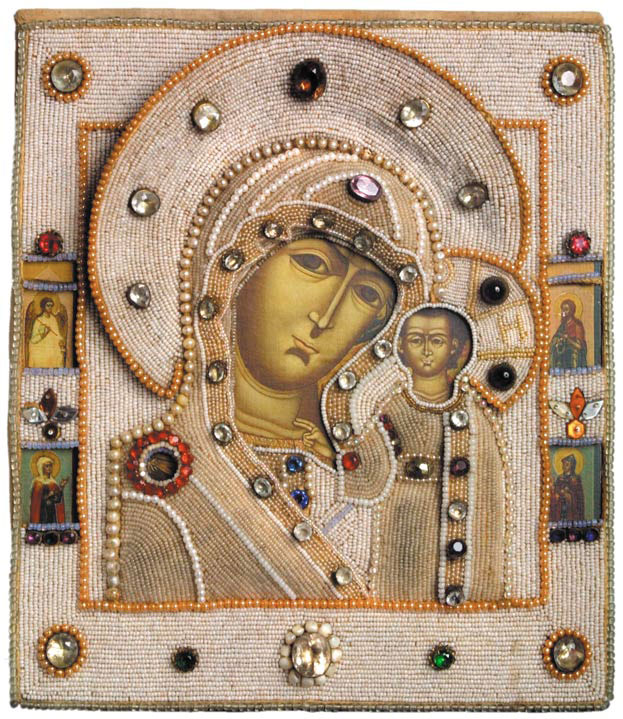 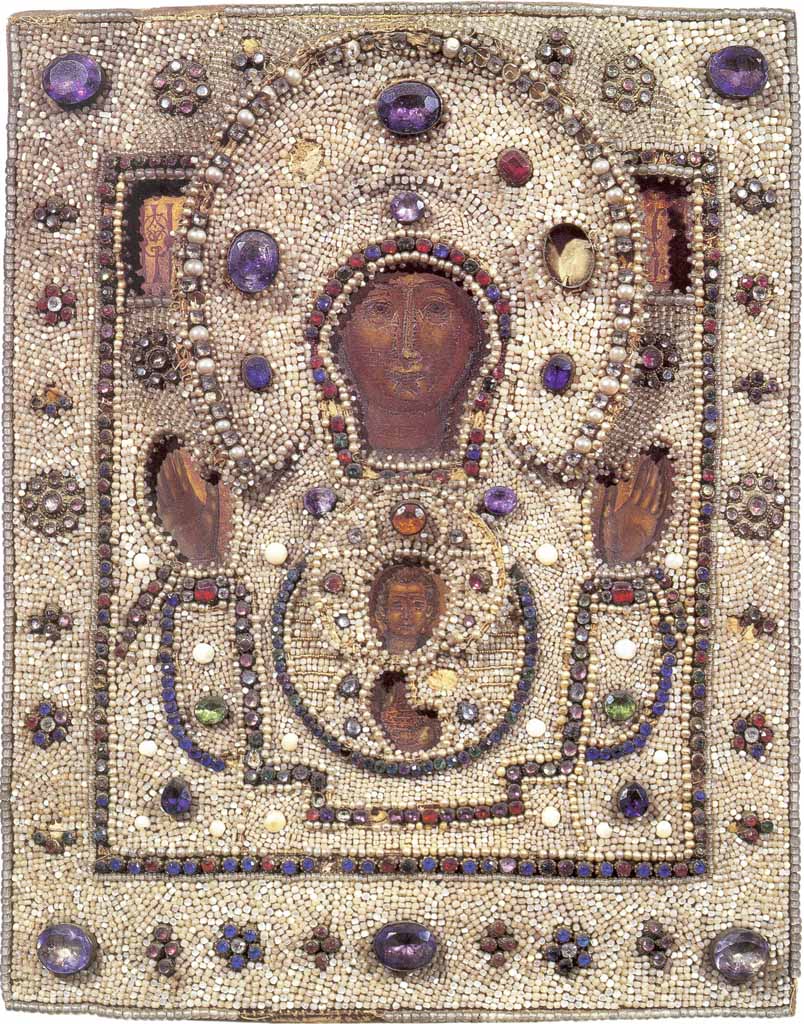 Богоматерь Знамение
Уральская икона XIX века
Богоматерь Казанская со святыми на полях Начало XIX в.
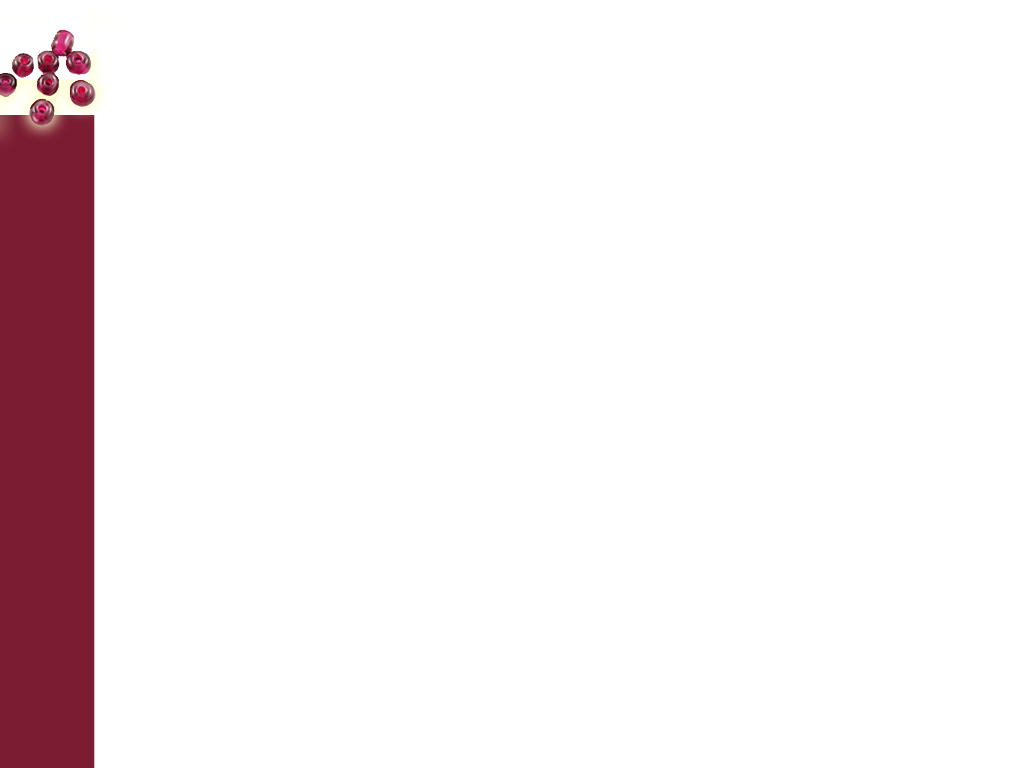 Иконы
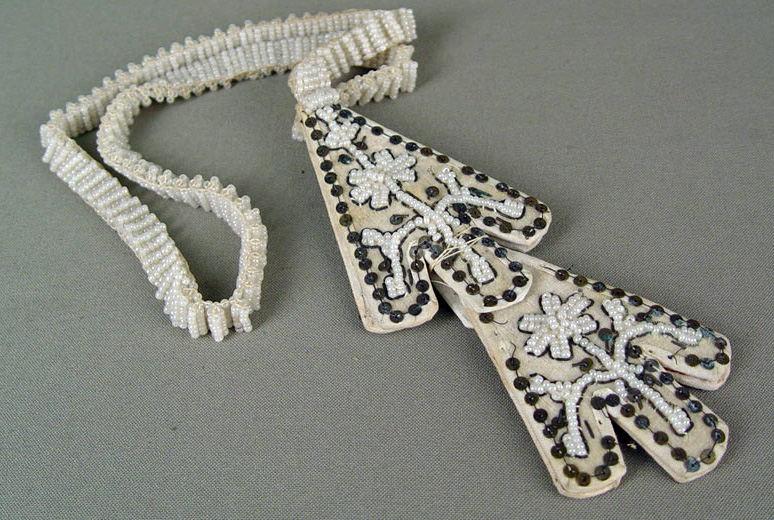 Четки «Лествица», ткань, бисер, XIX в.
Пасхальное яйцо
Первая половина XIX века
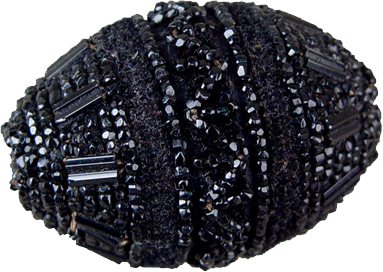 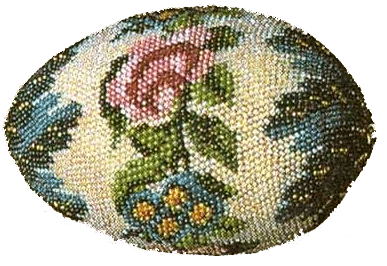 Яйца пасхальные. XIX в.
Бисер, стеклярус
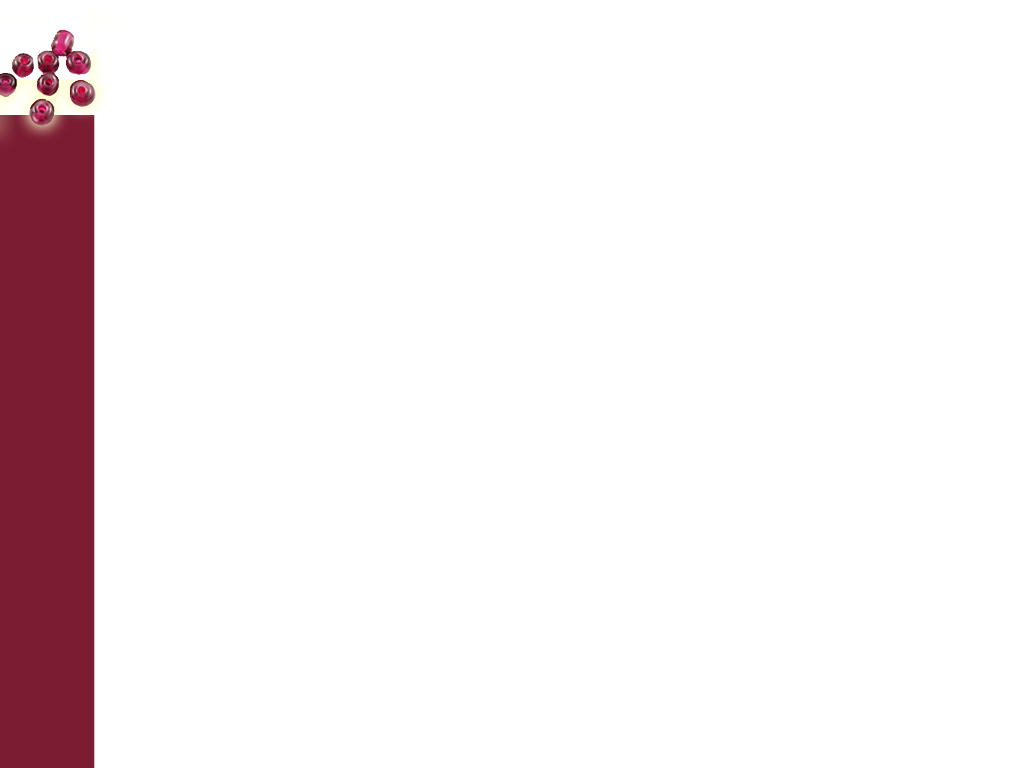 Предметы интерьера
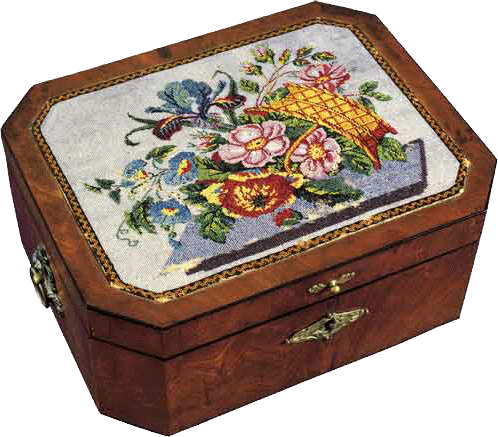 Шкатулка для рукоделия с бисерной вставкой
 
Вышивка мелким круглым бисером по холсту. 
Красное дерево, латунь.
 Первая четверть XIX века.

 Собрание Е.С. Юровой 
и В.С. Васильева
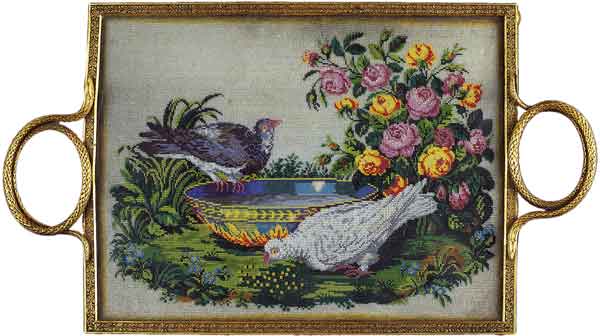 Поднос с бисерной вставкой

Вышивка мелким круглым бисером по холсту. Бронза, литье, чеканка
Начало XIX века
Собрание Е.С.Юровой и В.С.Васильева
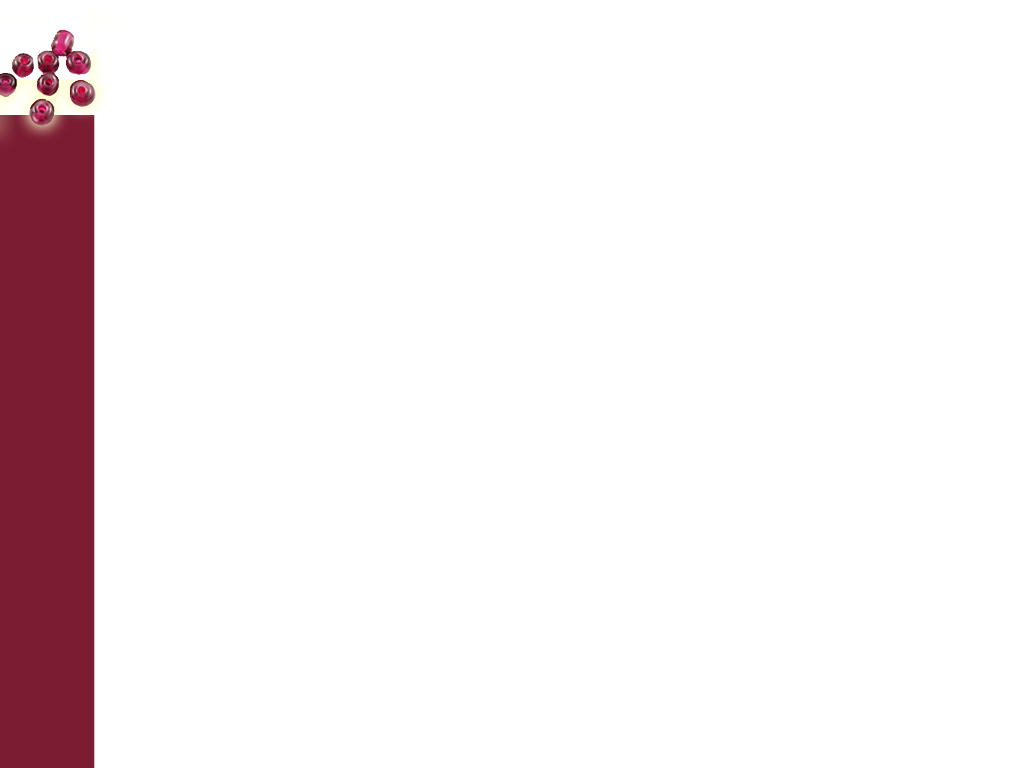 Предметы интерьера
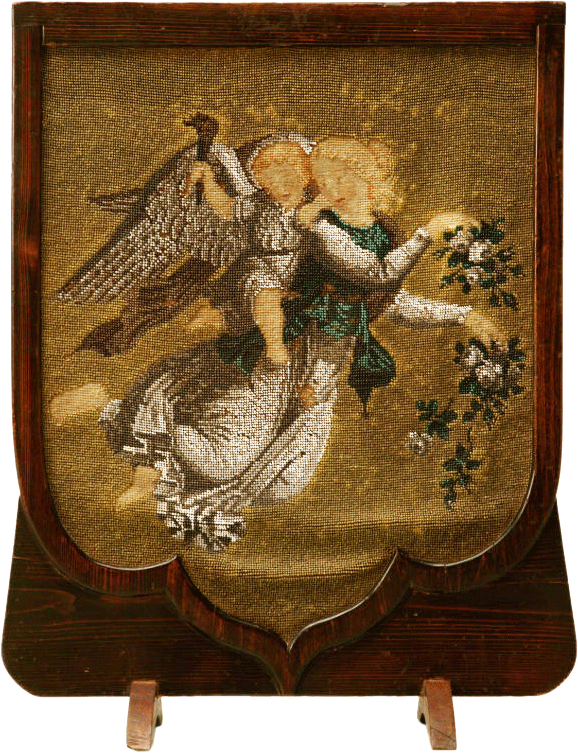 Каминный экран с бисерной вышивкой Англия. 1870
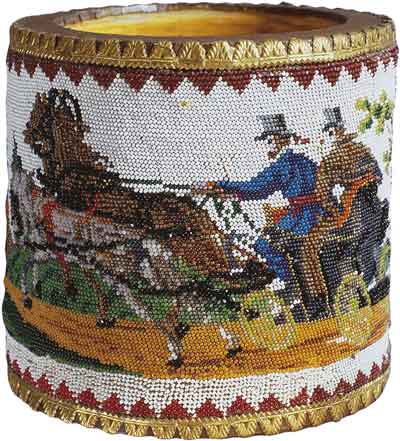 Чехол на табачницу. Вязание крючком из мелкого круглого и граненого бисера. 1830-е годы. Собрание Е.С.Юровой и В.С.Васильева
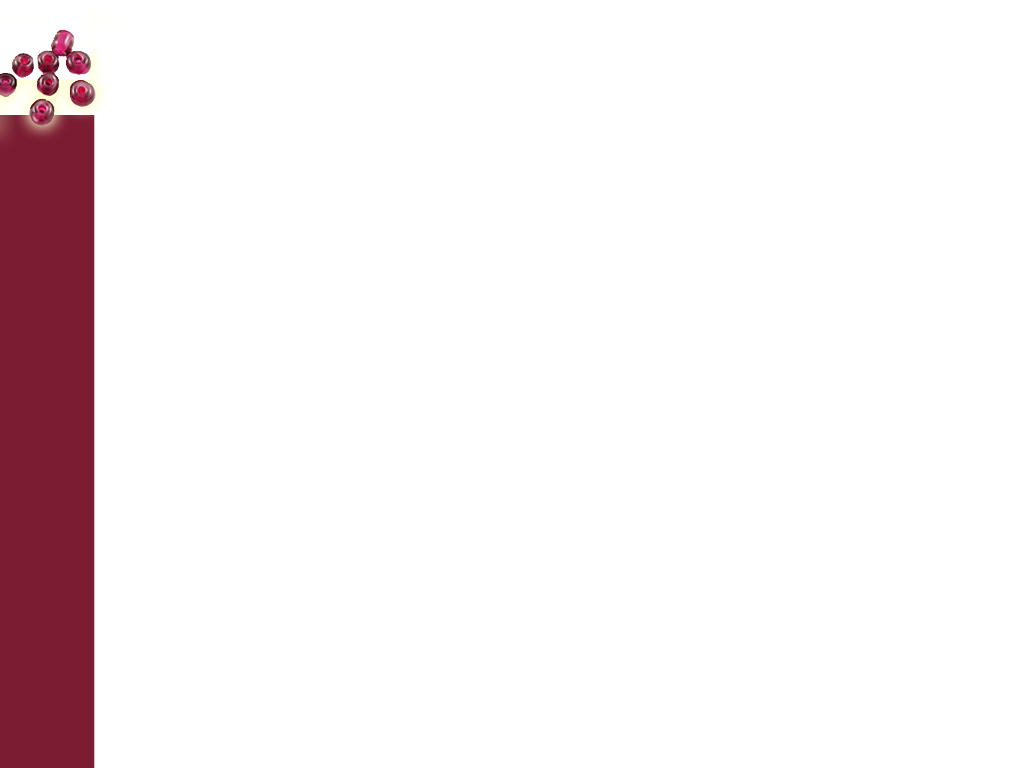 Предметы интерьера
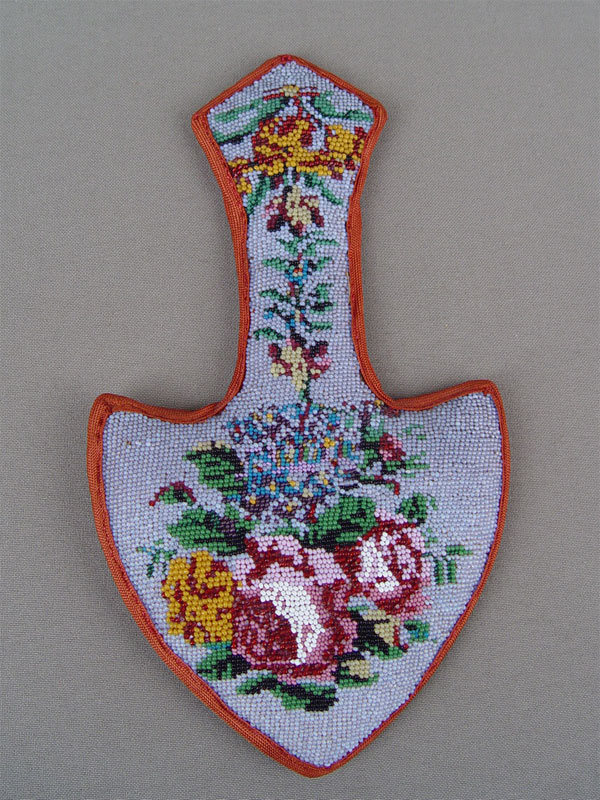 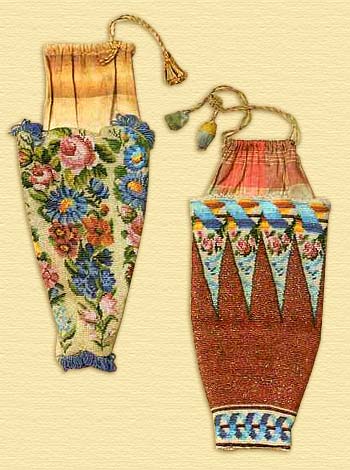 Чехлы на зонтики. 1820-40-е гг.
Подчасник.   XIX в.
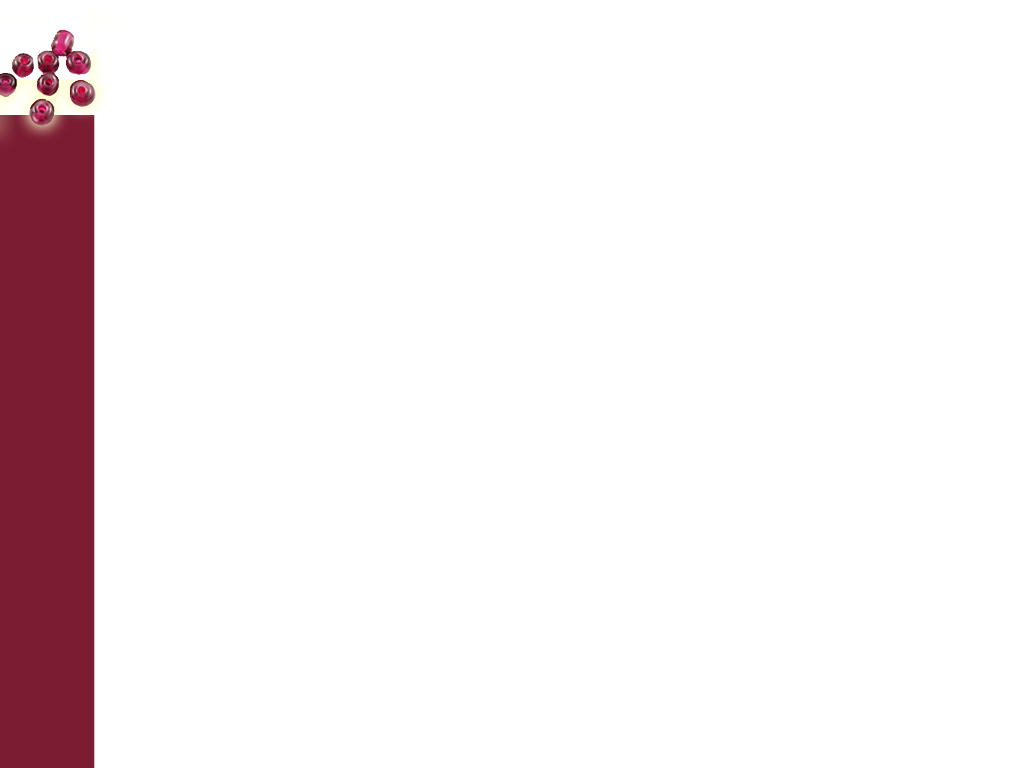 Предметы интерьера
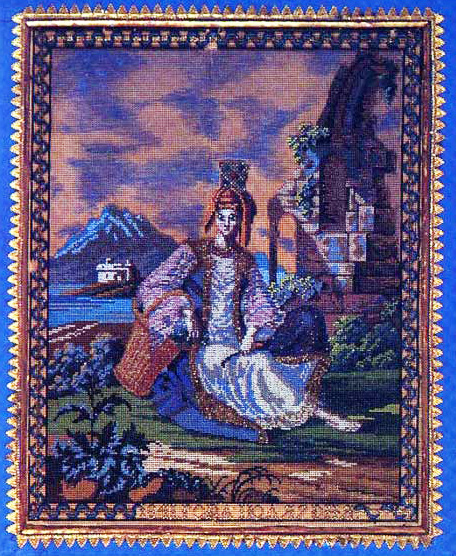 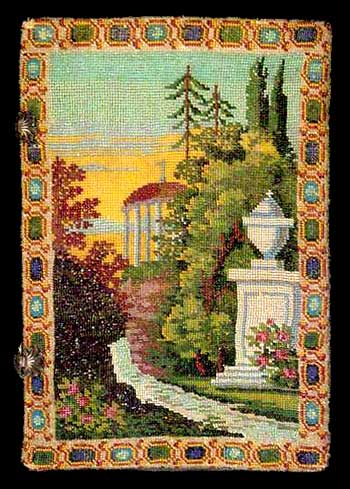 Пейзаж. 1830-1840-е гг. Вышивка мелким круглым бисером по холсту
Гречанка 1841 г. Вышивка мелким круглым, граненым и золоченым бисером по бумажной канве
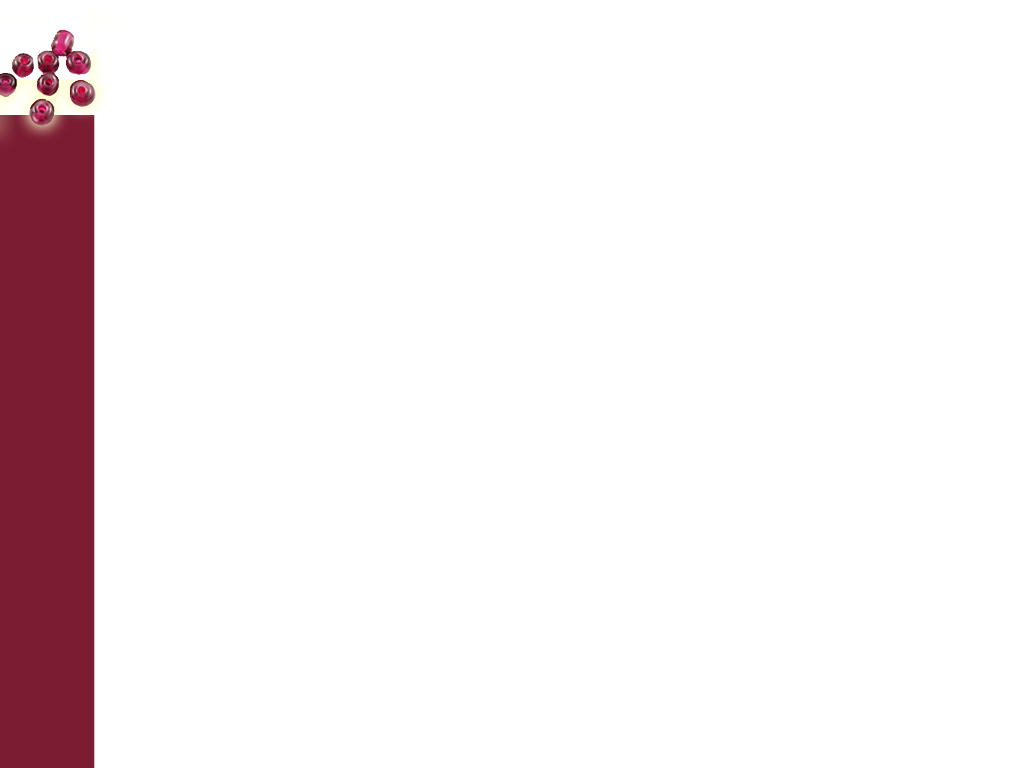 Предметы интерьера
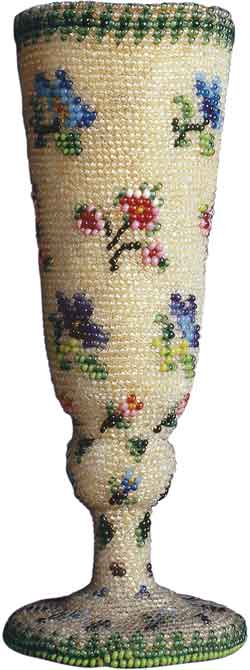 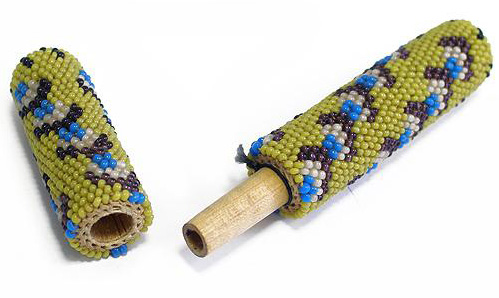 Игольница. XIX в.
Бокал. Вязание крючком из крупного круглого бисера. Донышко — вязание крючком из хлопчато-бумажных ниток. Начало XX века
Собрание Е.С.Юровой и В.С.Васильева
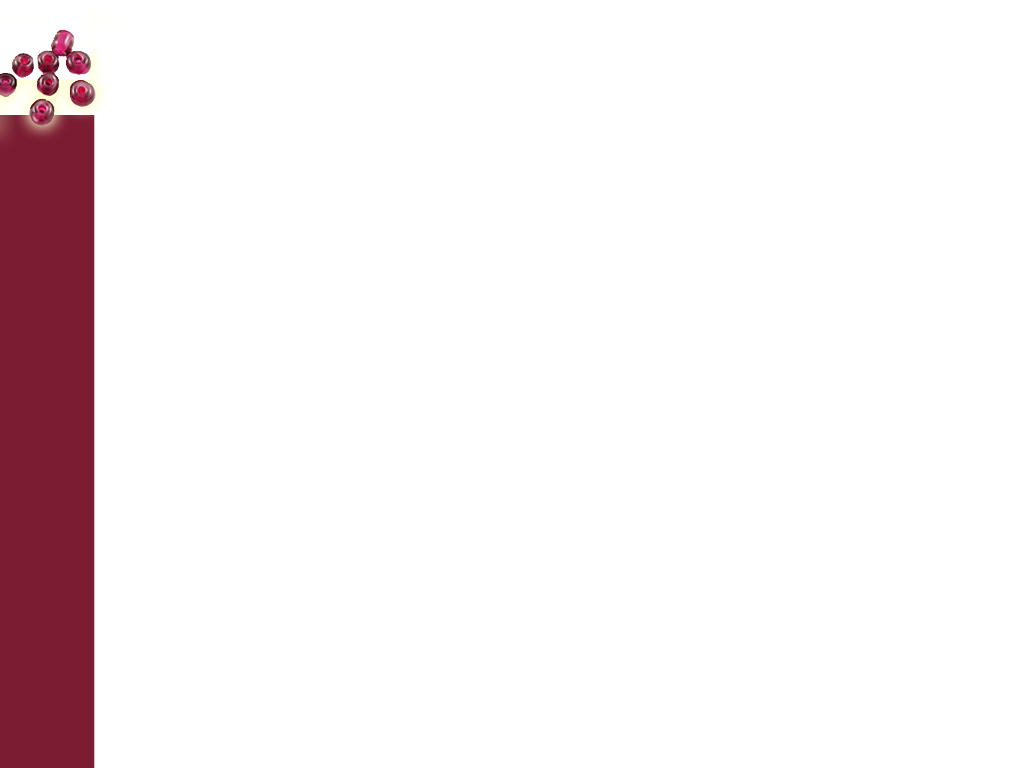 Предметы интерьера
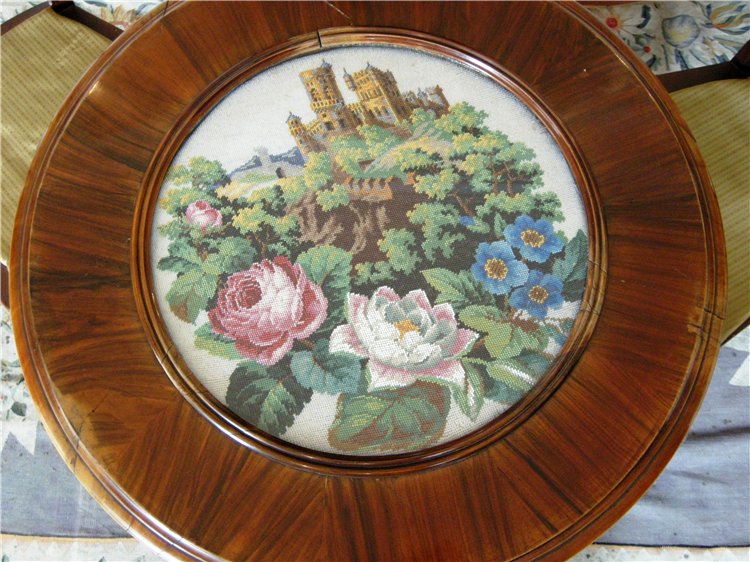 Бисерная вставка столешницы. Середина XIX в.
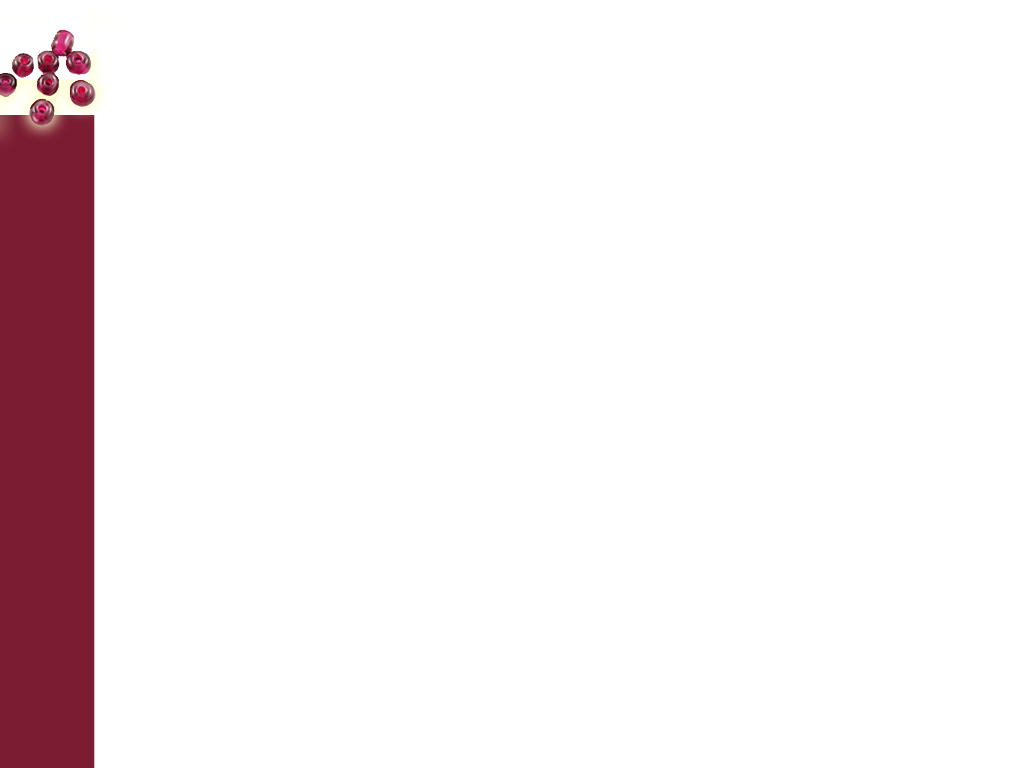 Сумочки, кошельки
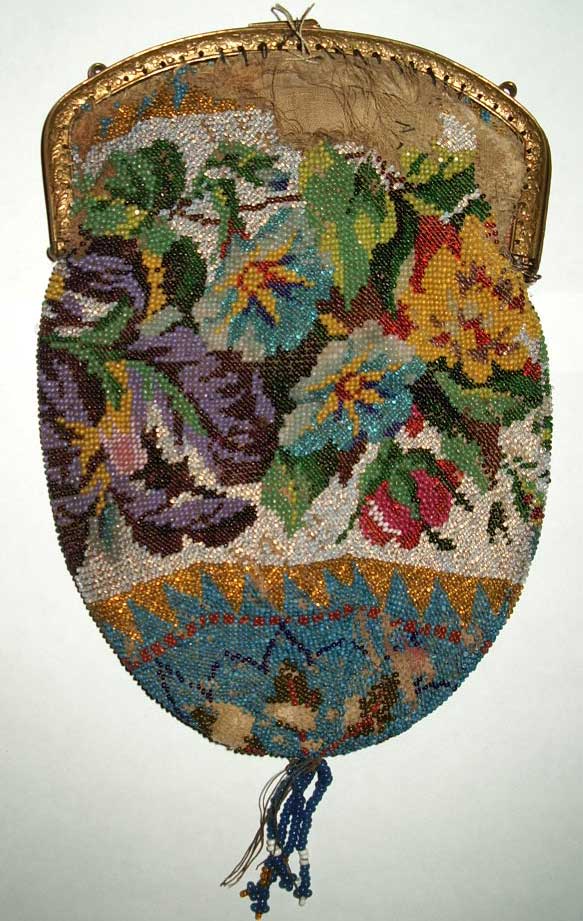 Сумка Пушкинских времен
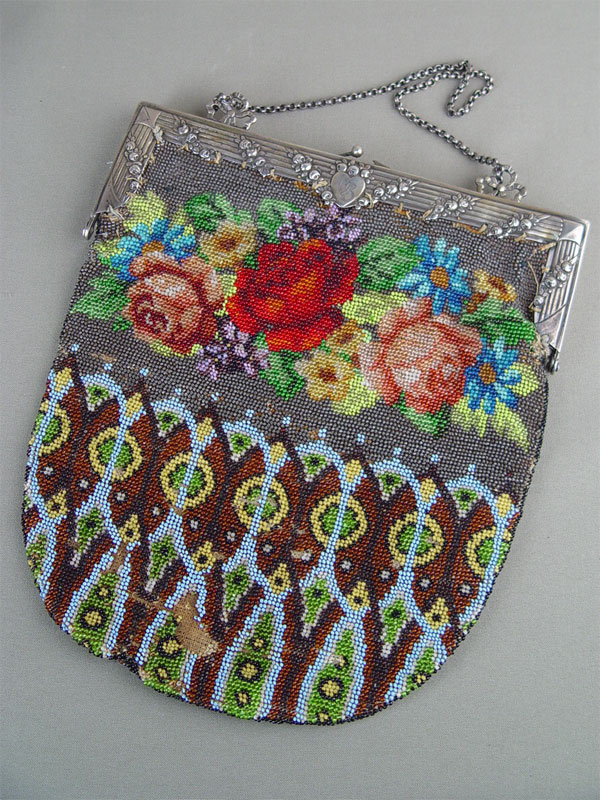 Сумочка. Бисер, серебро
Западная Европа, кон. XIX в.
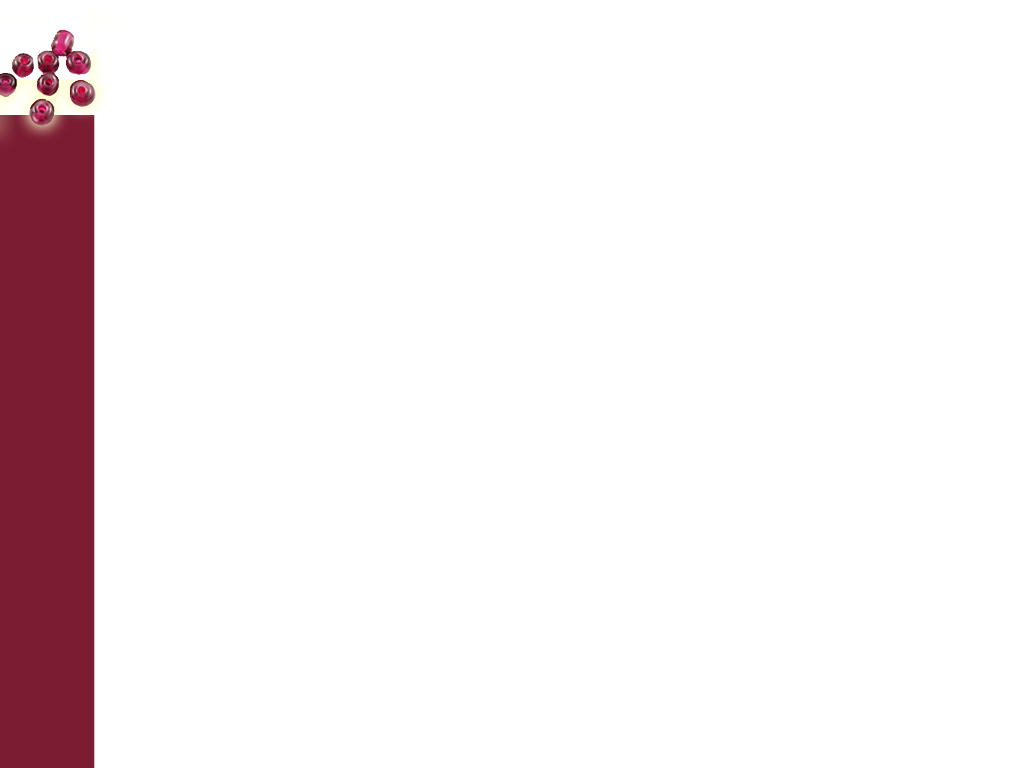 Сумочки, кошельки
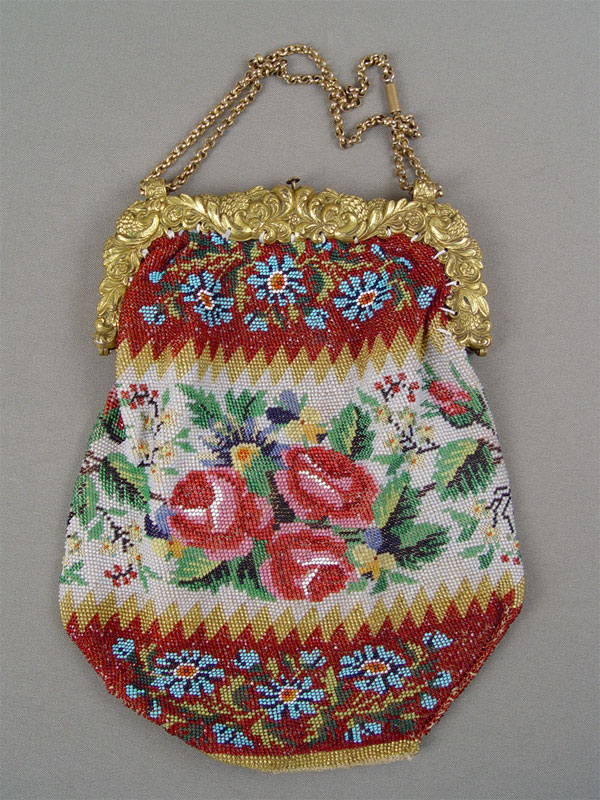 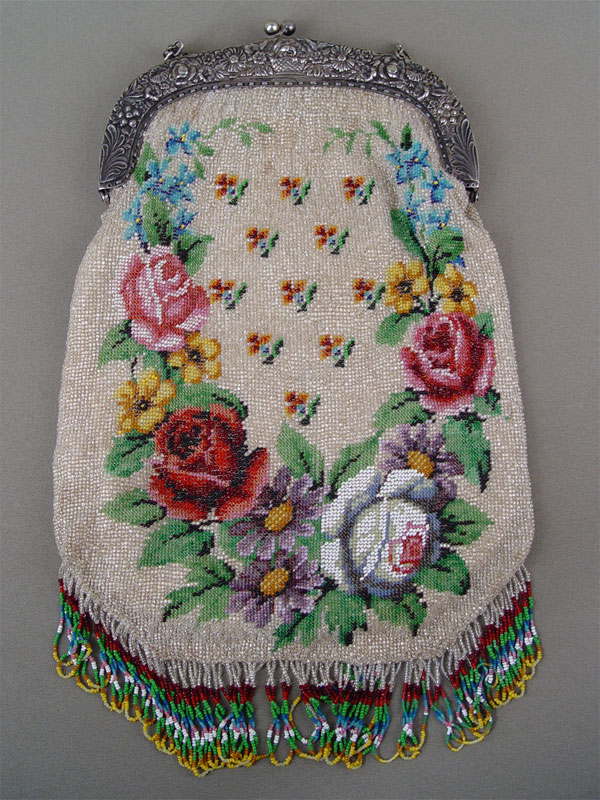 Сумочки дамские, бисер, латунь. Вторая половина XIX в.
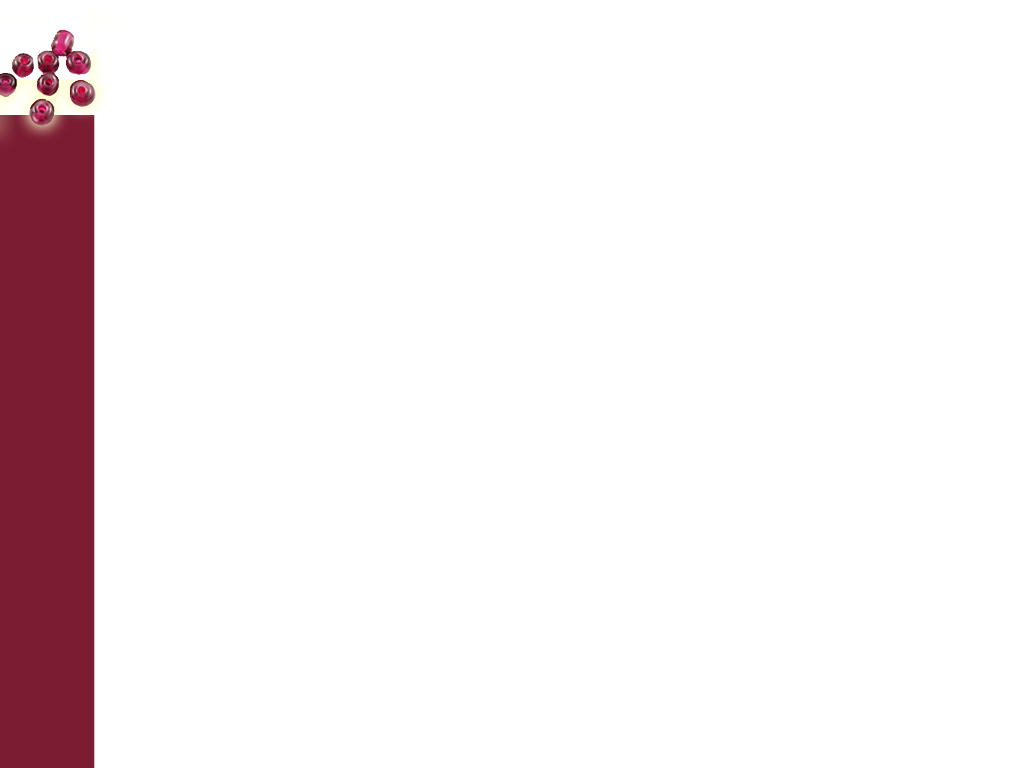 Сумочки, кошельки
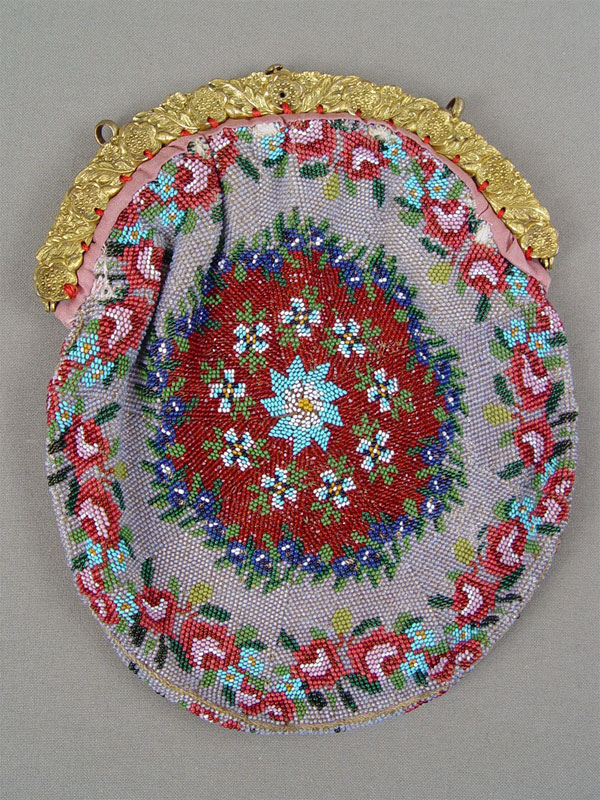 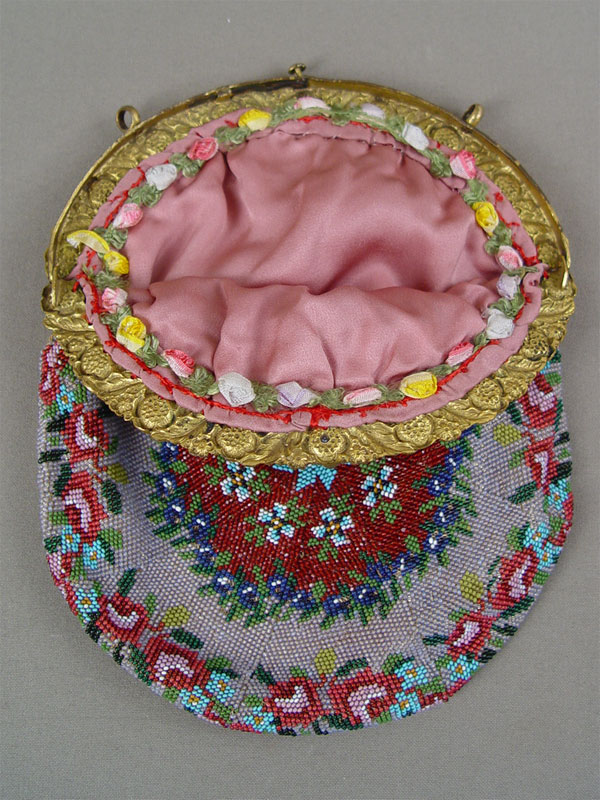 Сумочка дамская, бисер, латунь. Вторая половина XIX в.
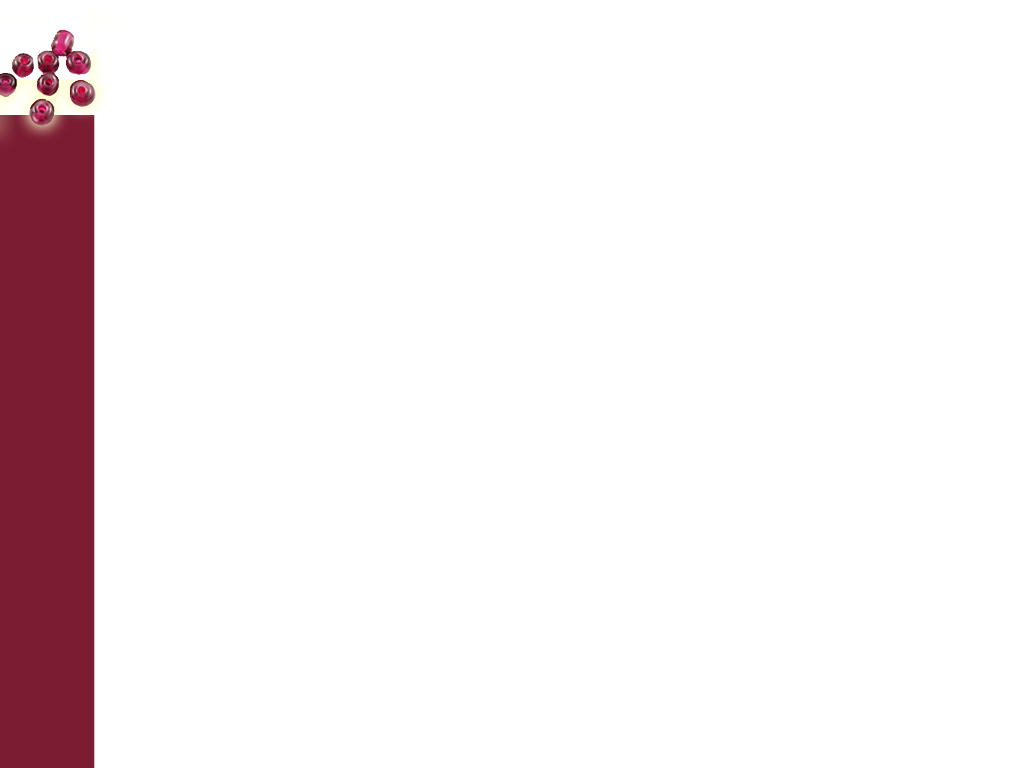 Сумочки, кошельки
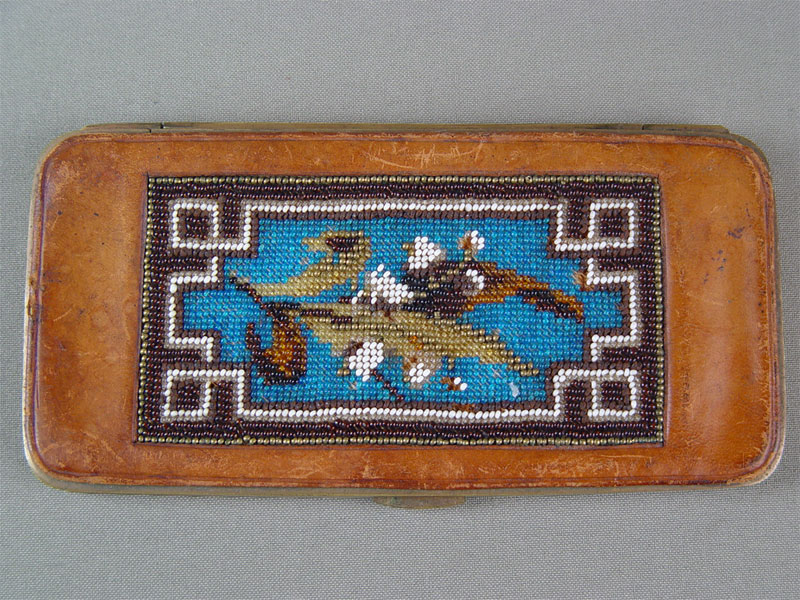 Портмоне. Кожа, бисер XIX в.
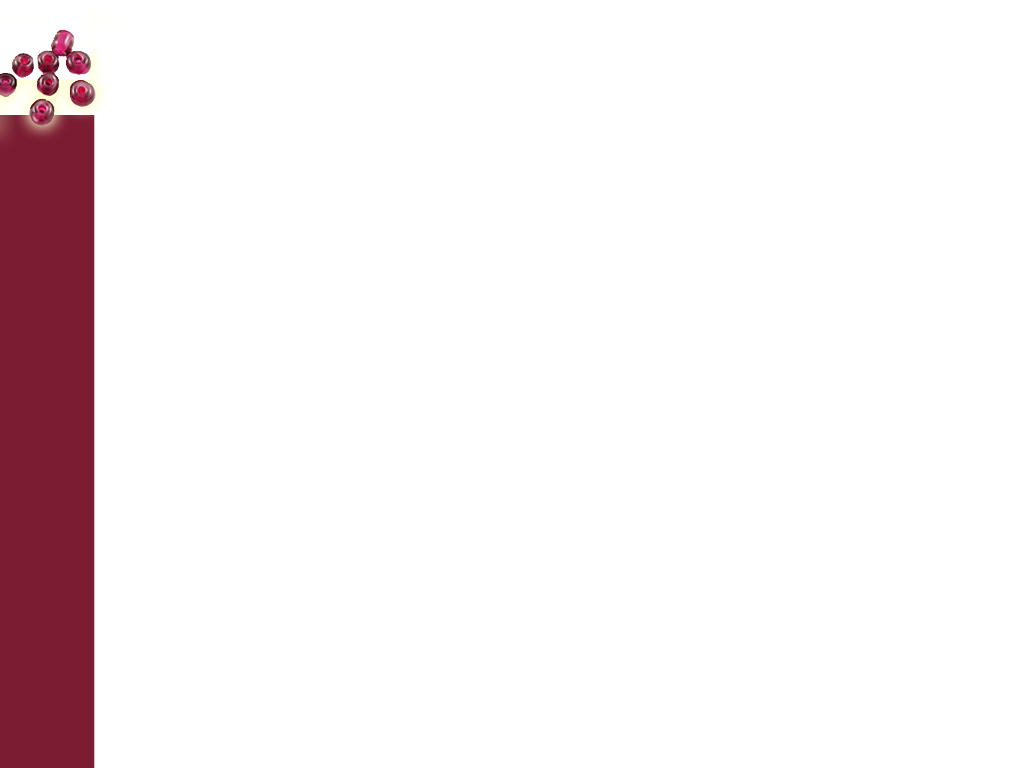 Сумочки, кошельки
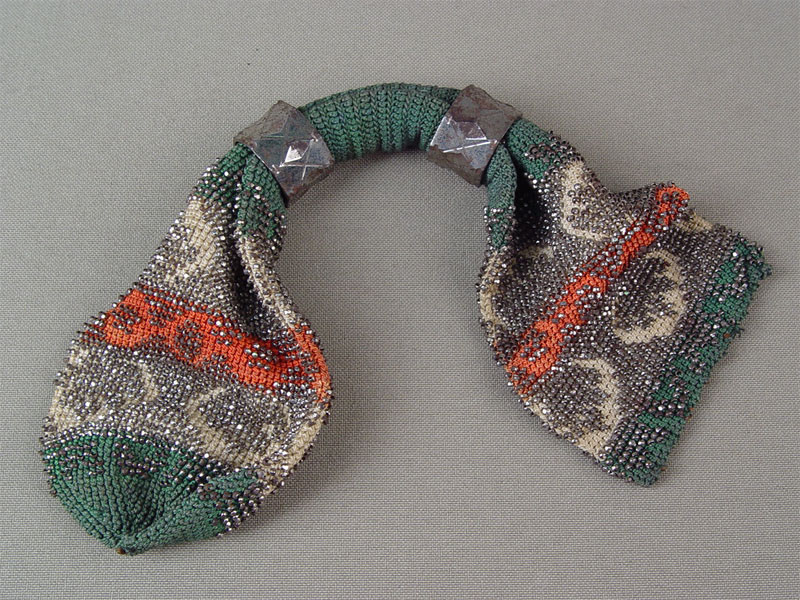 Кошелек. Вязание, стальной бисер, тульская сталь,  XIX в.
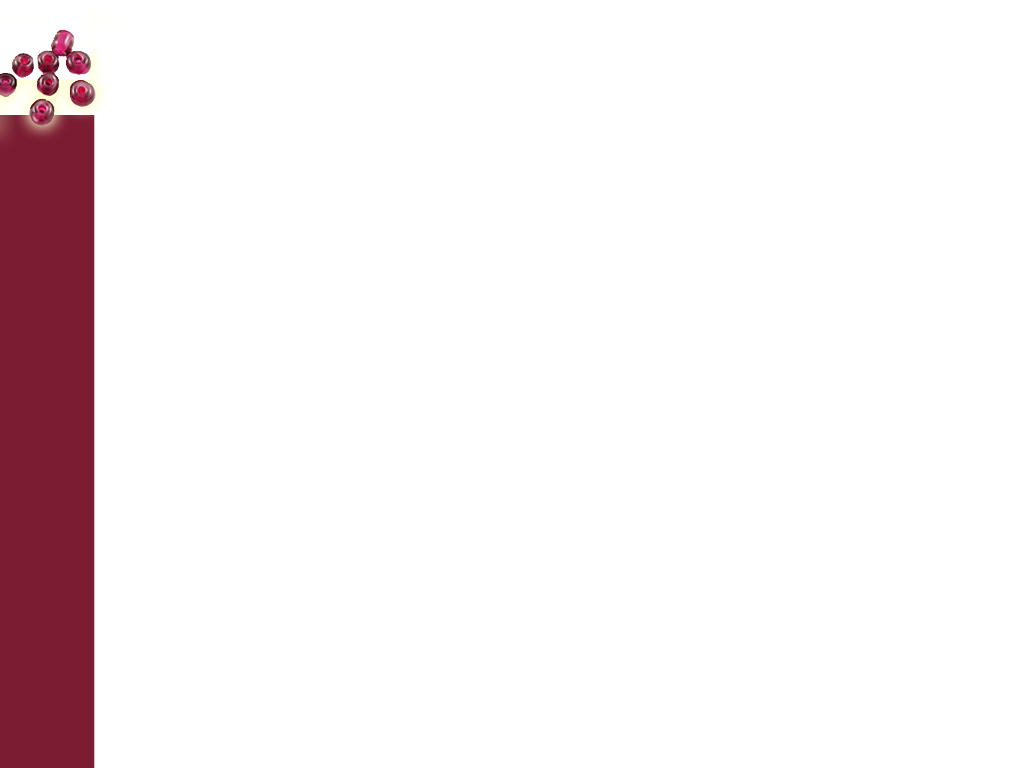 Сумочки, кошельки
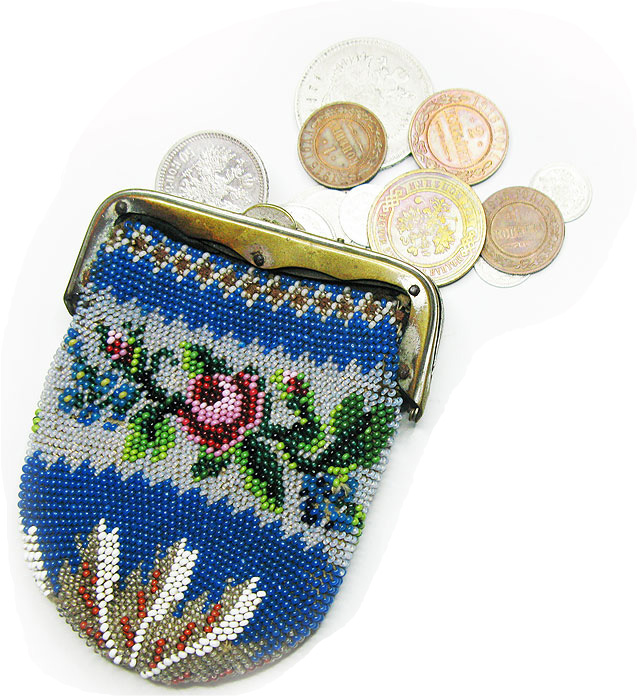 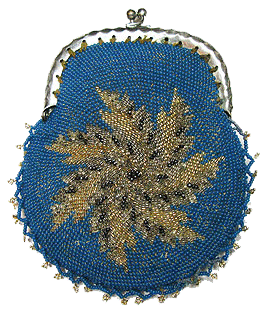 Кошельки, конец XIX - начало XX вв., Российская Империя. Вязаны крючком, металлическая оправа-замок, цветной стеклянный и металлический бисер
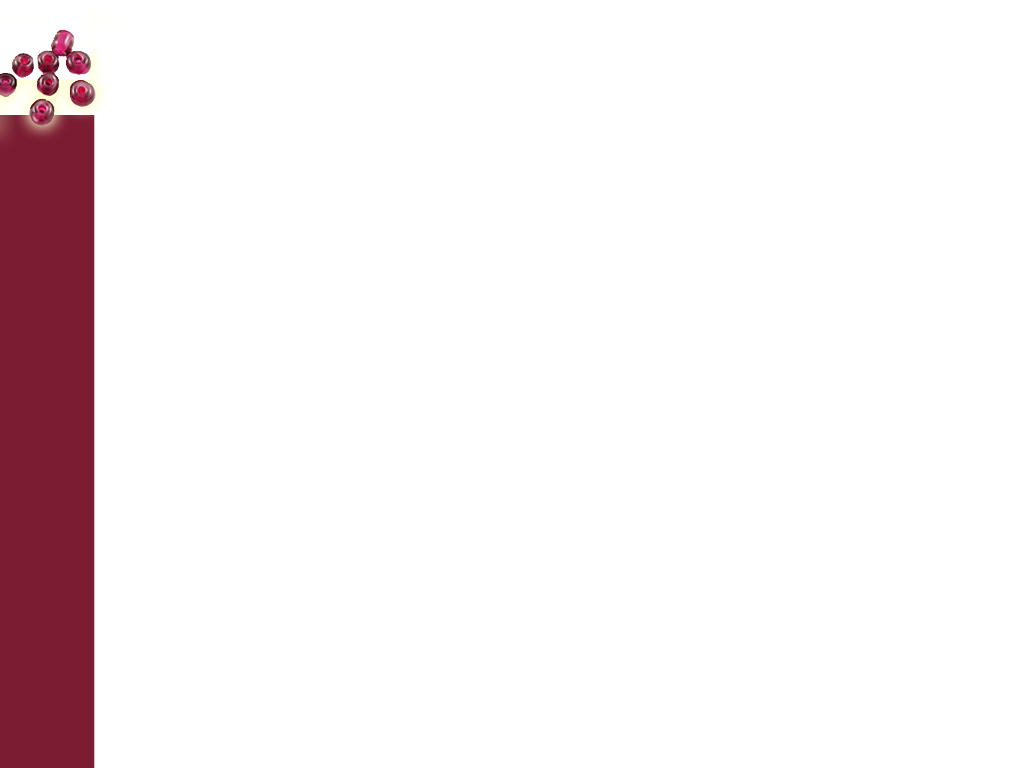 Сумочки, кошельки
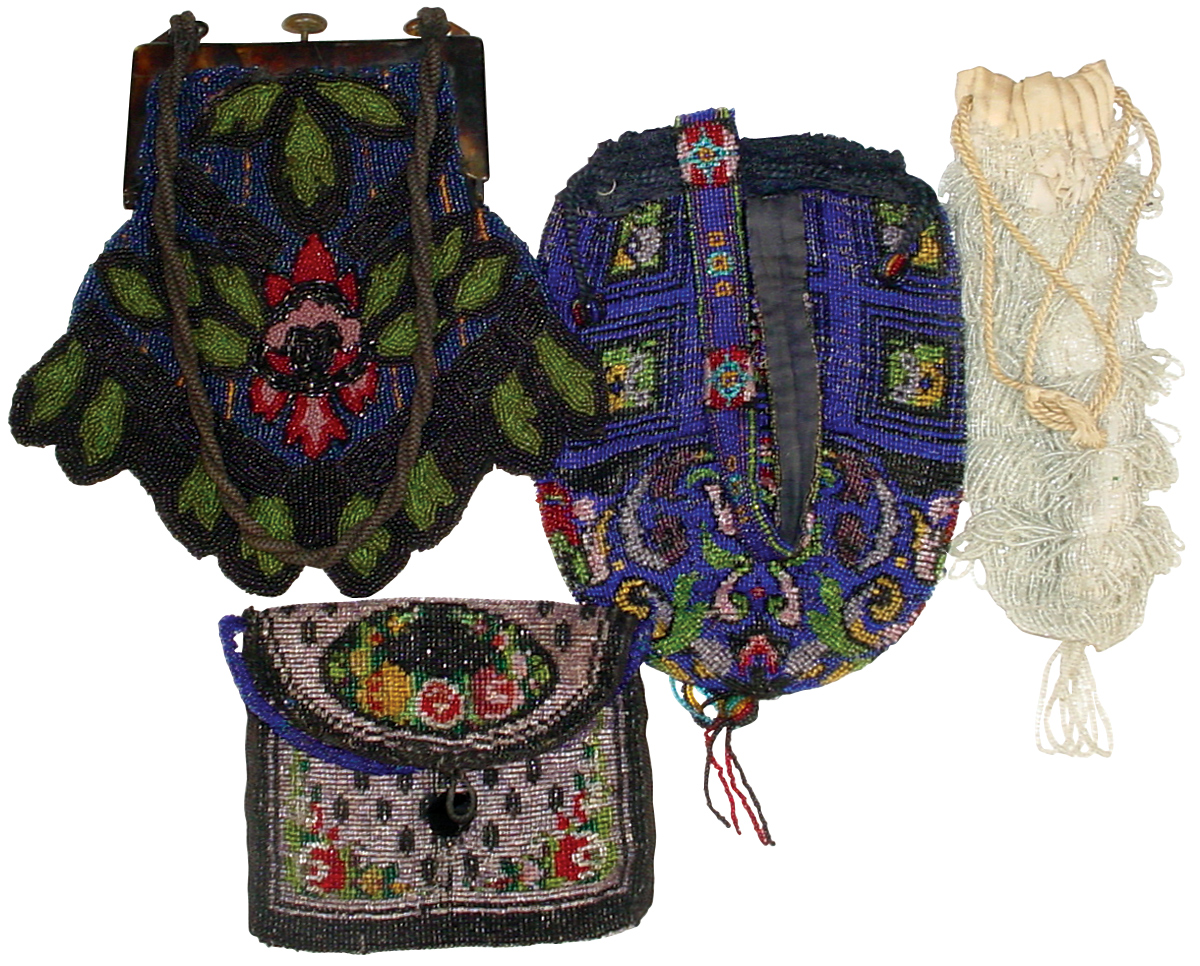 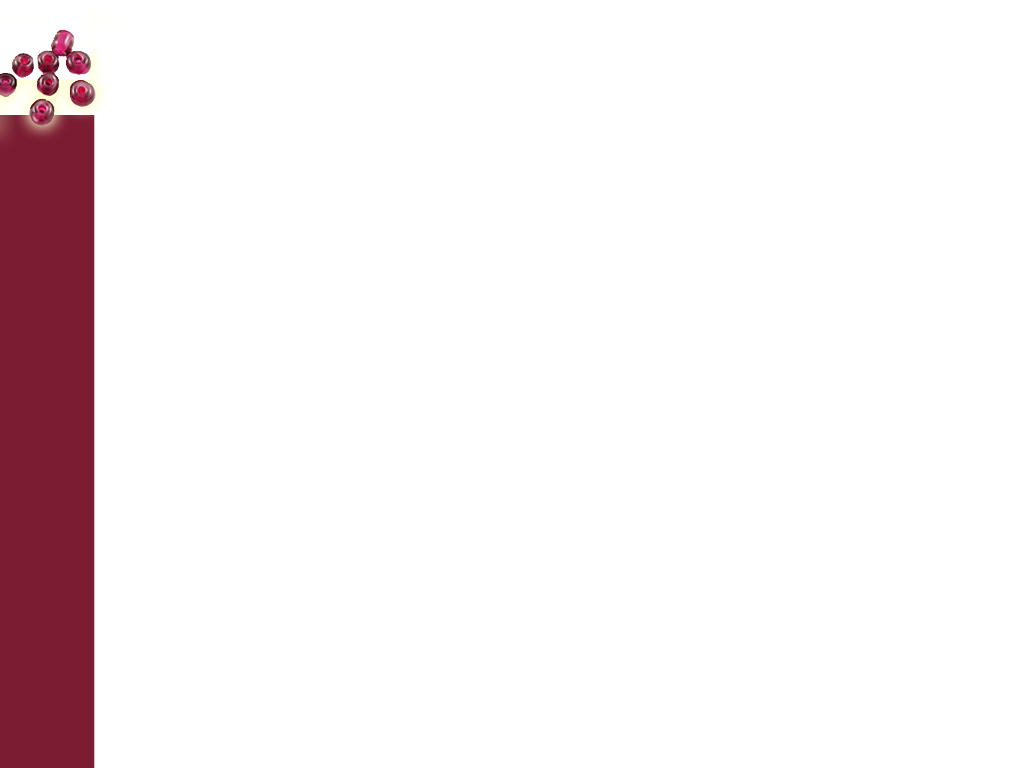 Сумочки, кошельки
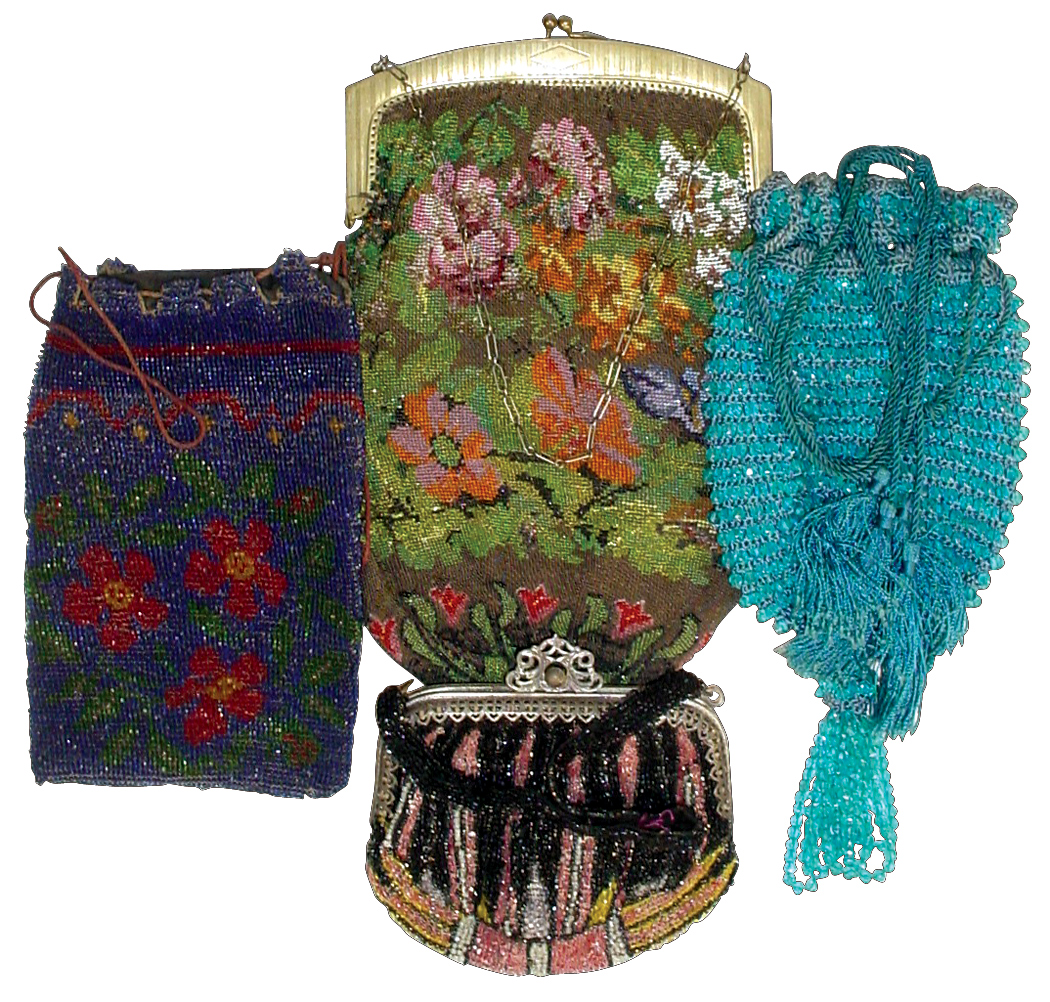 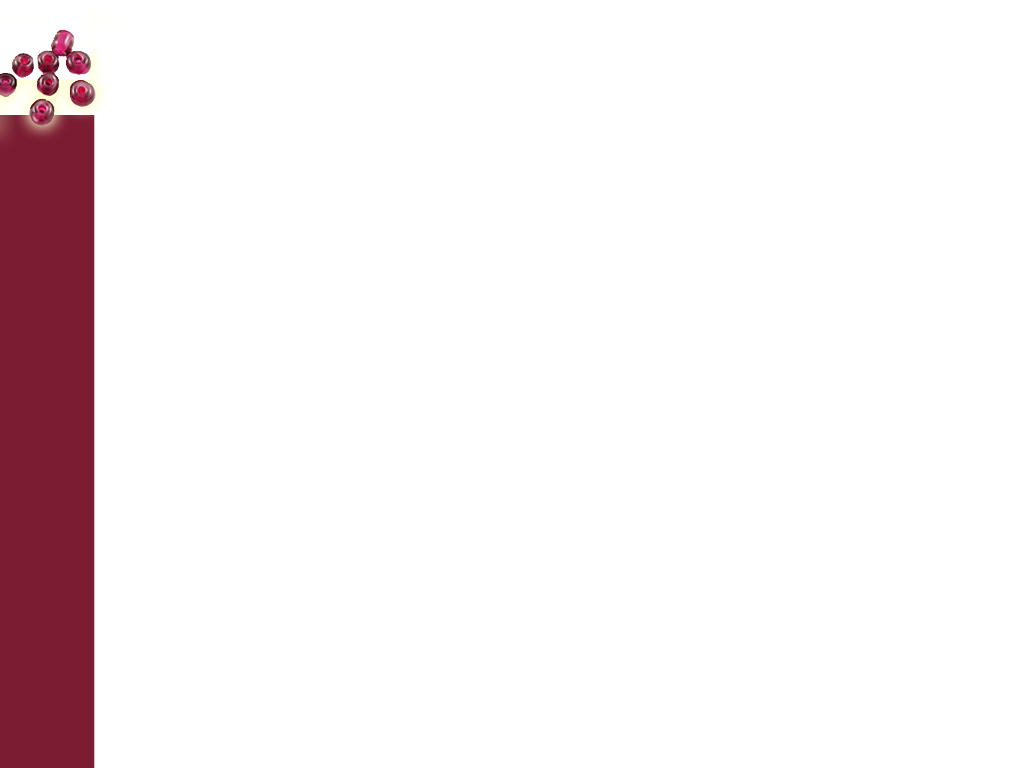 Головные уборы, одежда
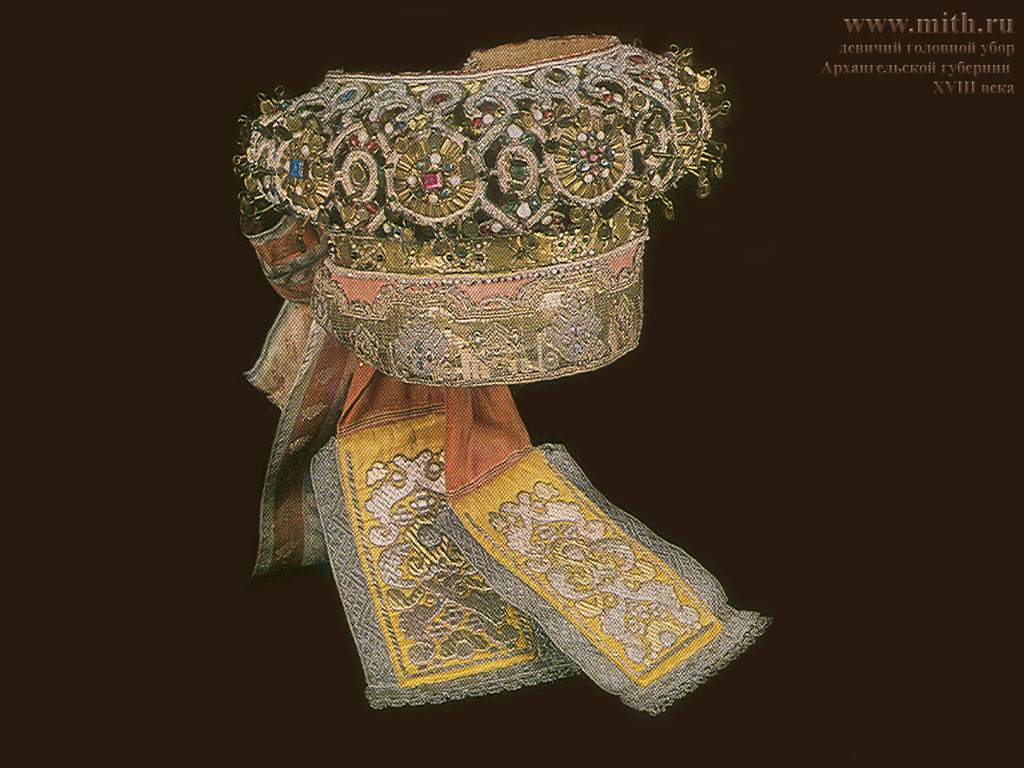 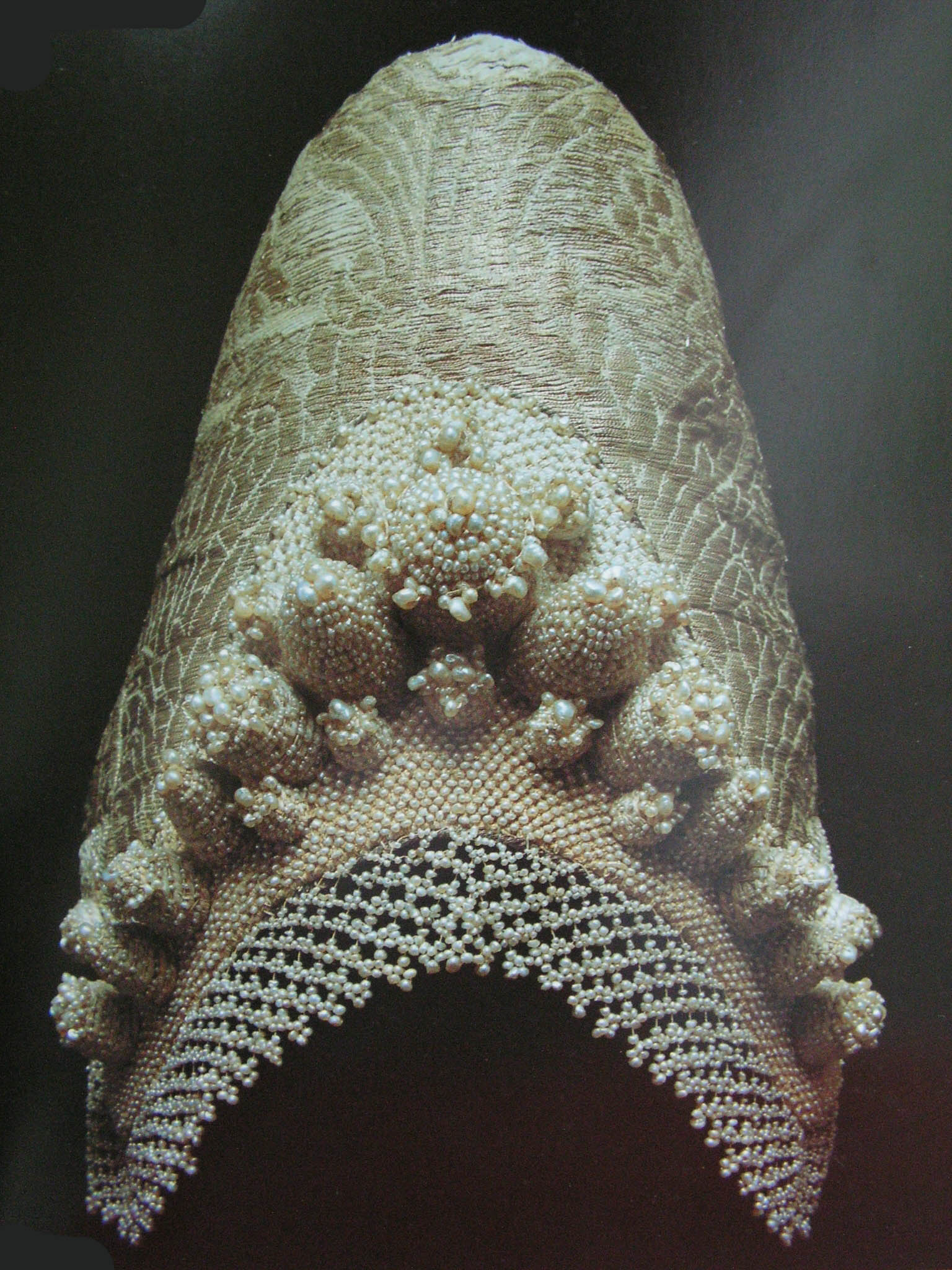 Девичий головной убор
Архангельская обл.
Однорогий кокошник
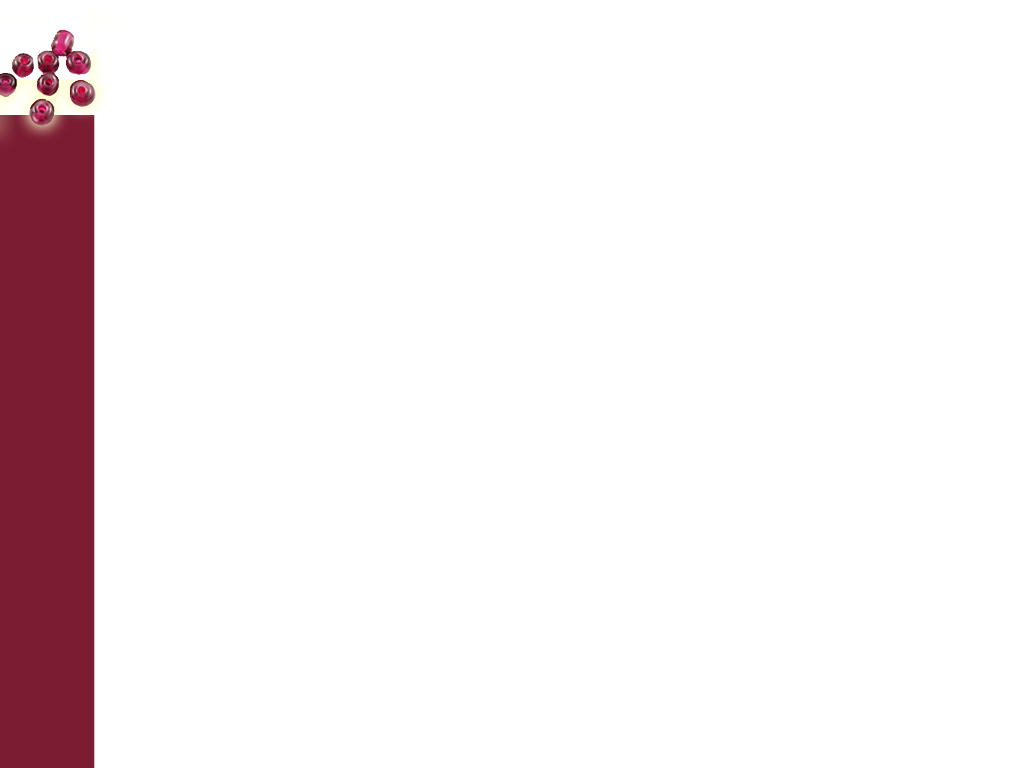 Головные уборы, одежда
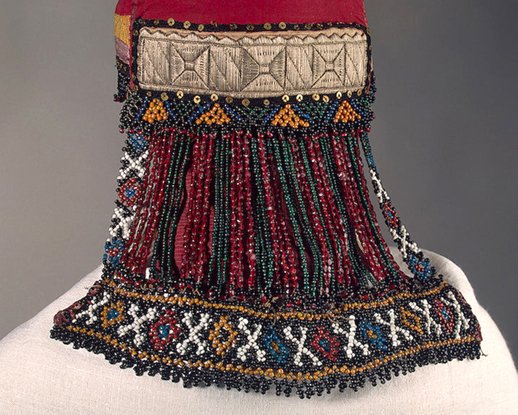 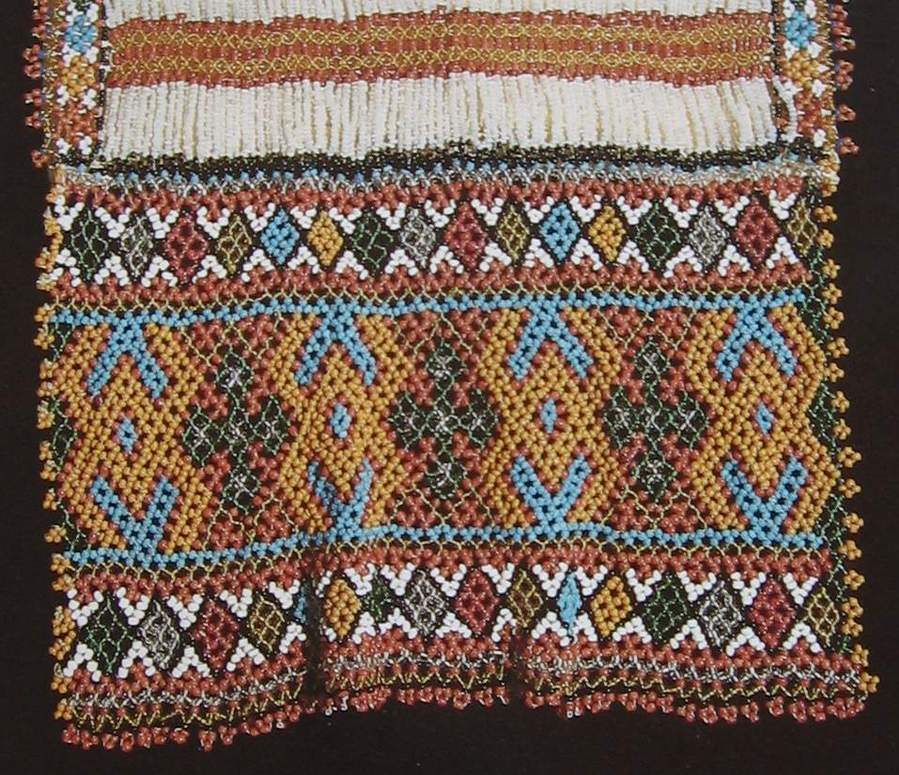 Позатылни
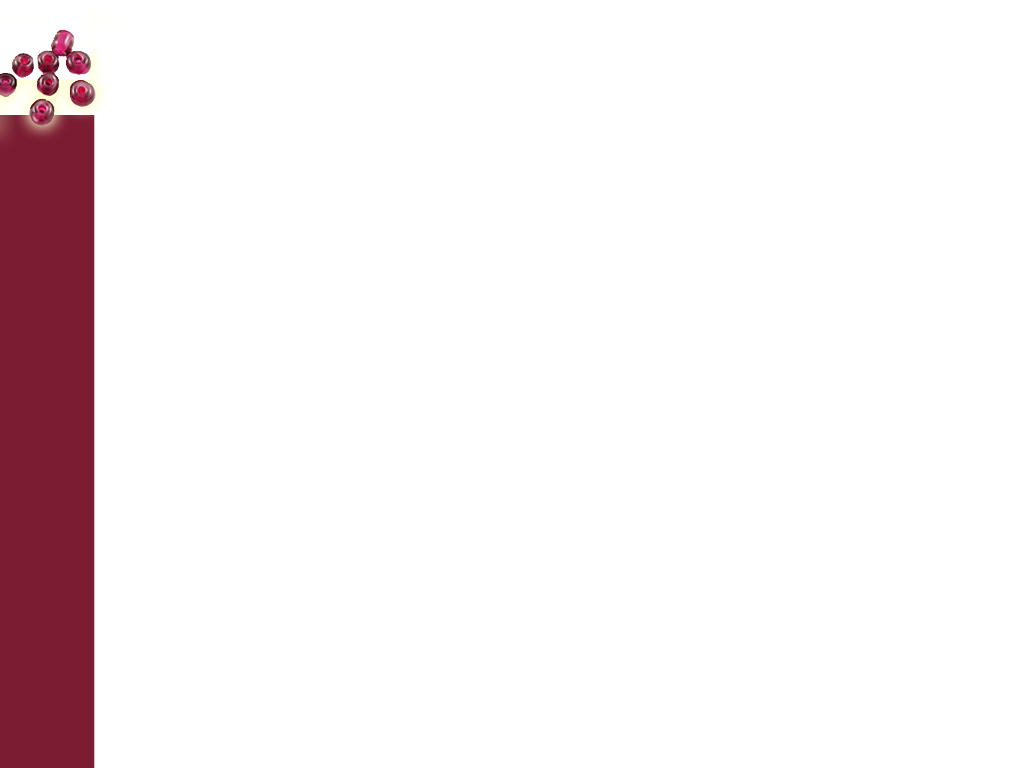 Головные уборы, одежда
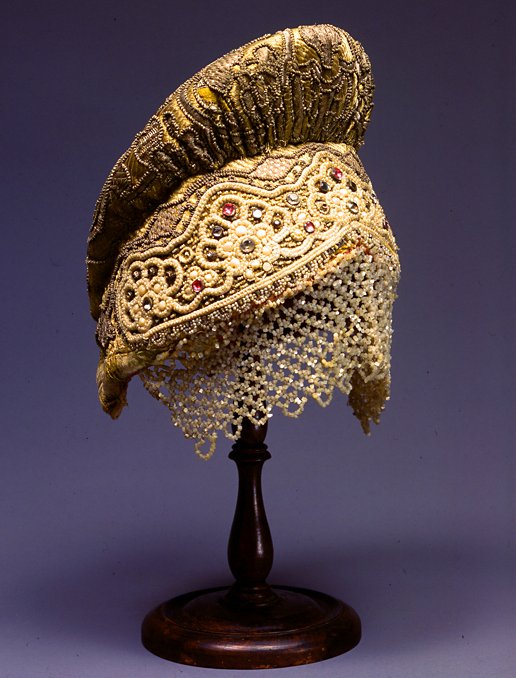 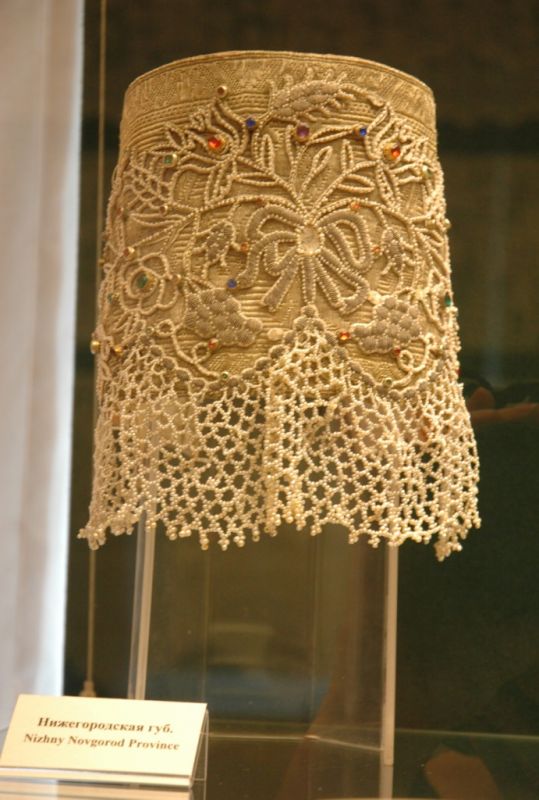 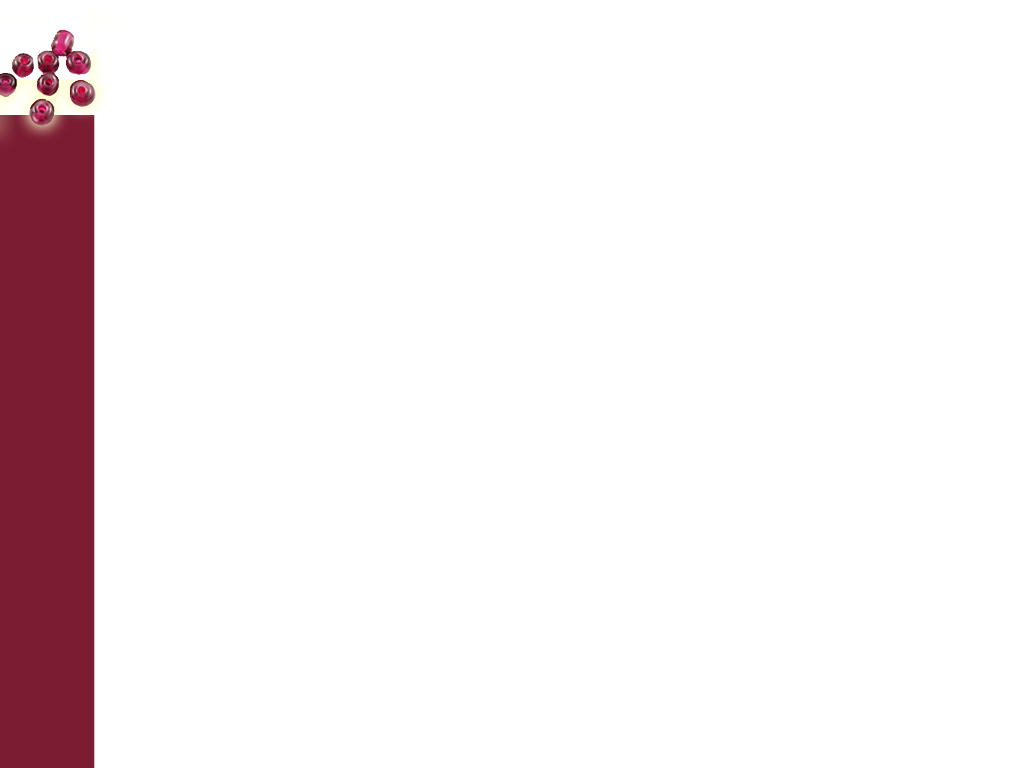 Головные уборы, одежда
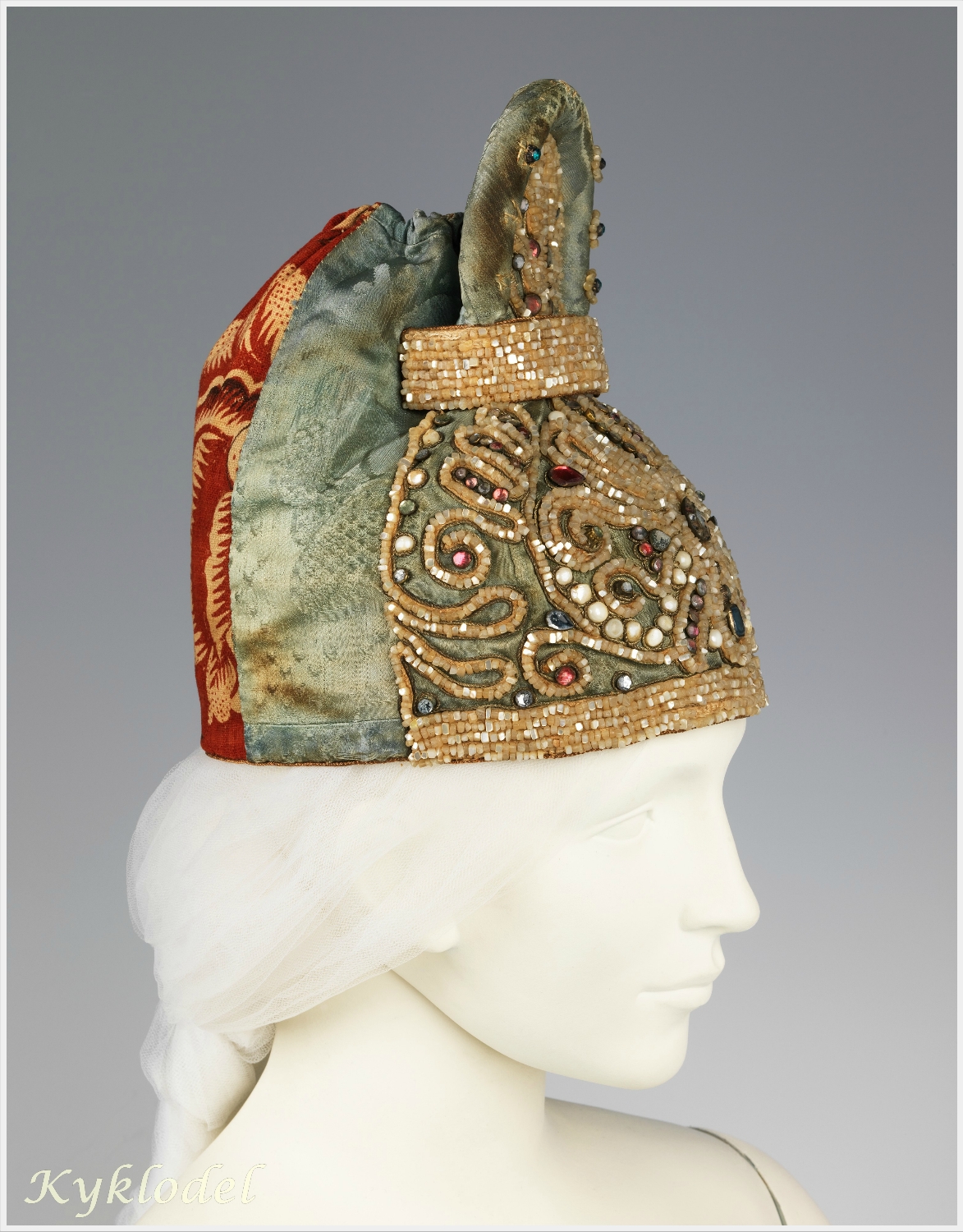 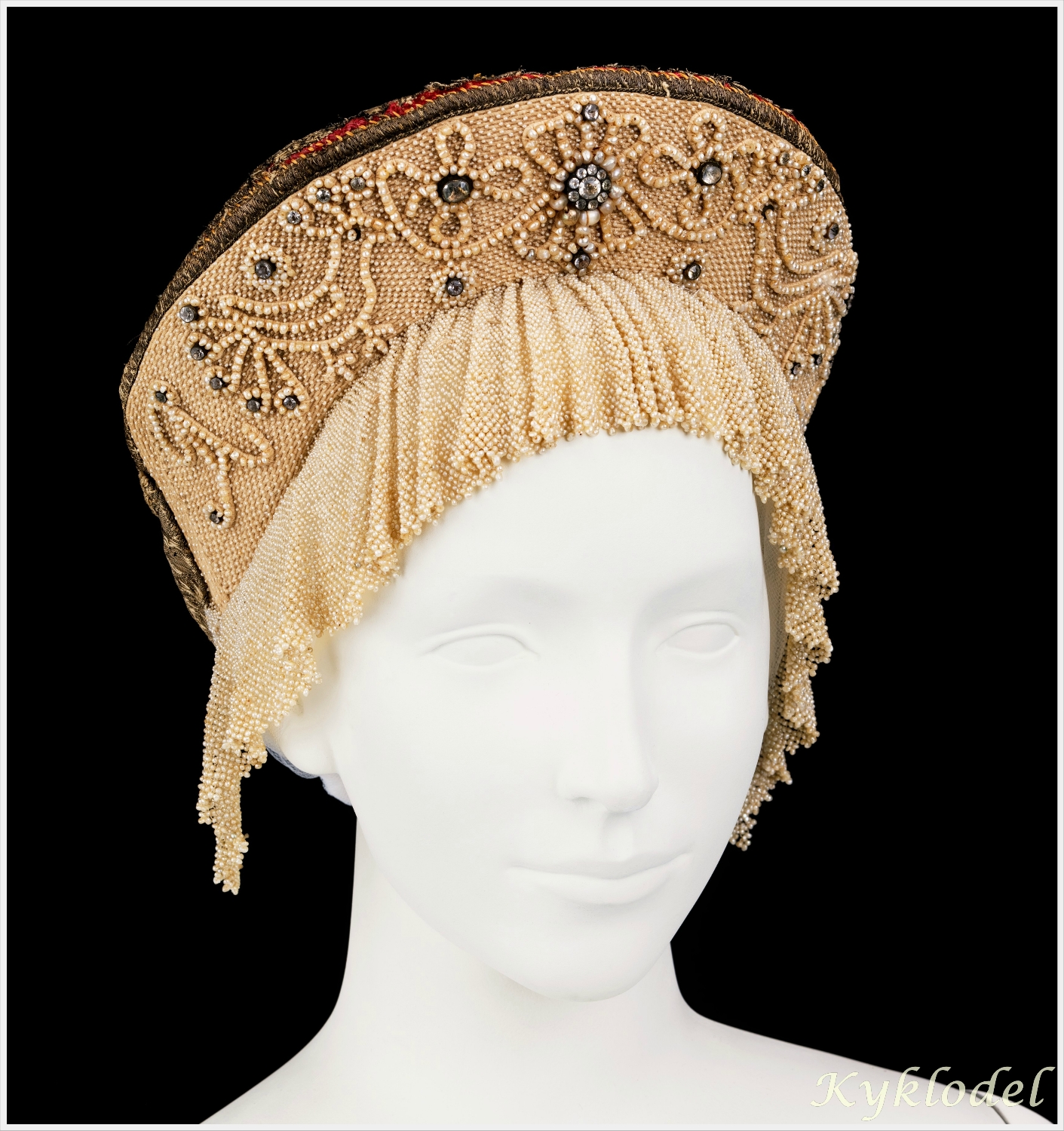 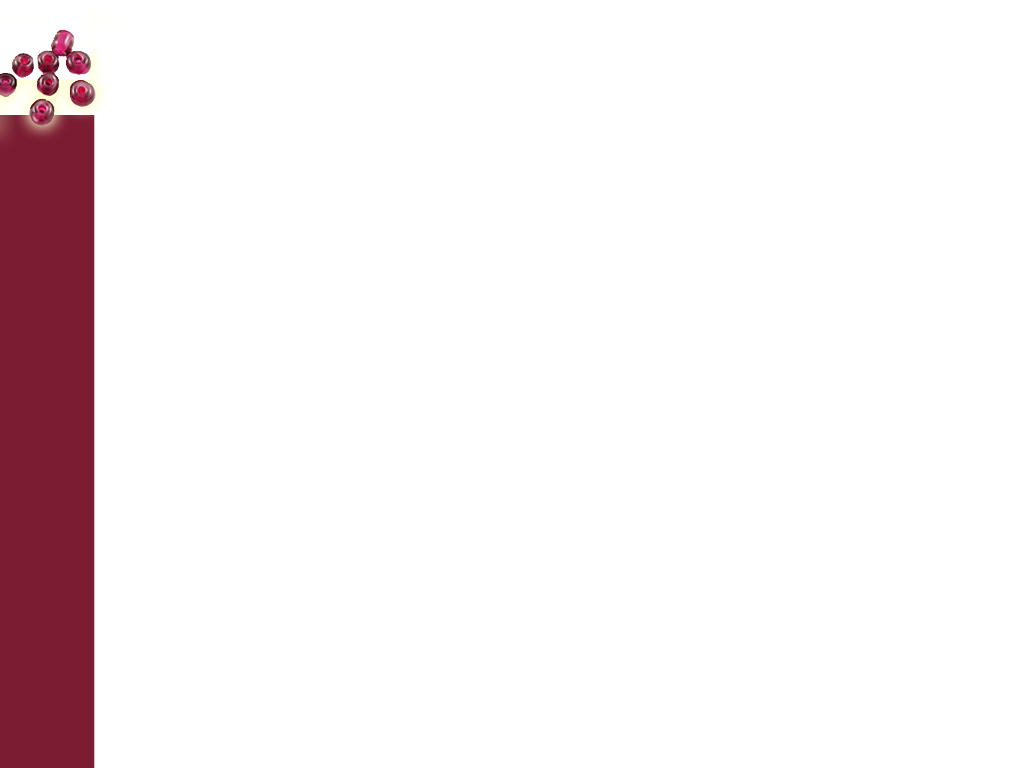 Головные уборы, одежда
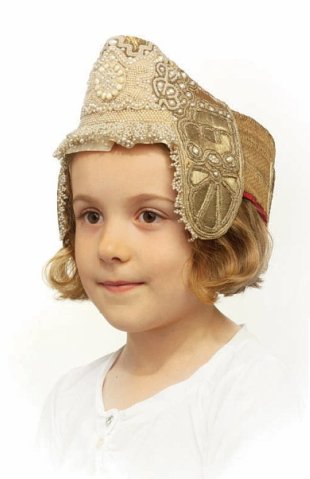 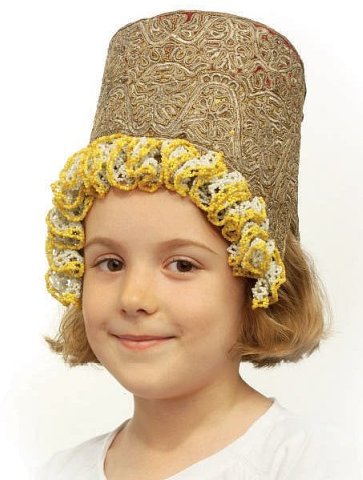 Олонецкая область. Середина XIX века. Шёлк, хлопок, жемчуг, золотые нити, золотая фольга, бисер
Тверская область, Россия,  конец XVIII века.Красный бархат с позолотой, бисер, vеталлические нити
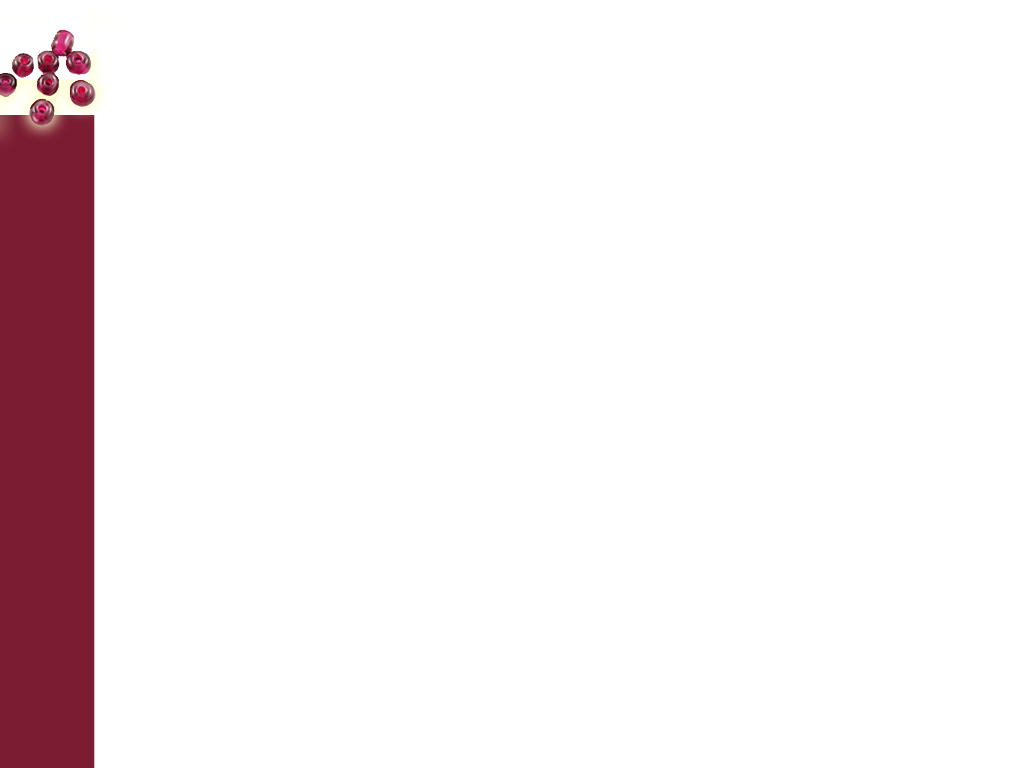 Головные уборы, одежда
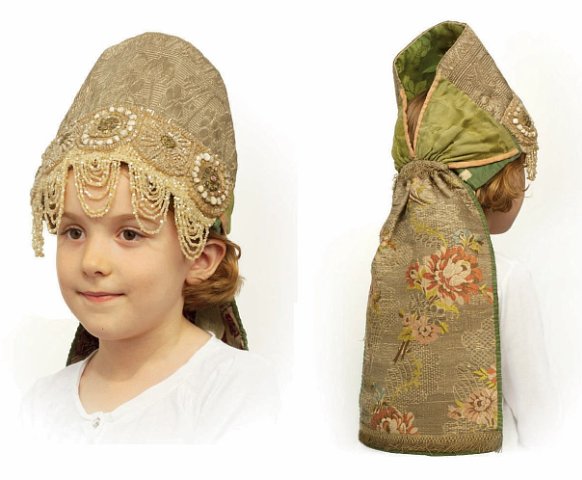 Северная провинция, Россия, конец XVIII в. 
Шёлковая парча, стеклянный бисер, 
жемчуг, золотые нити
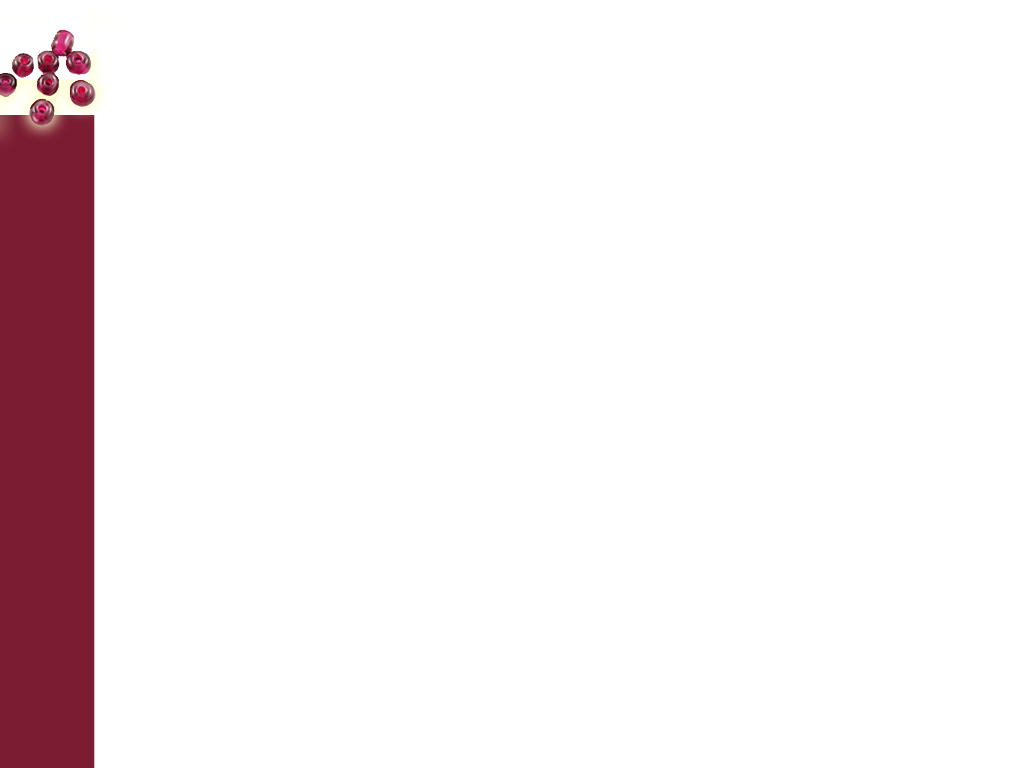 Головные уборы, одежда
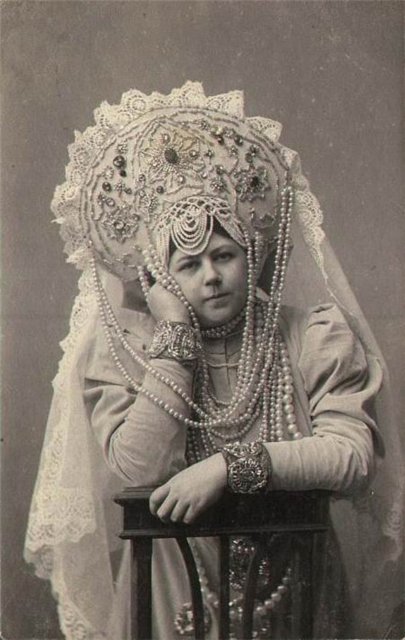 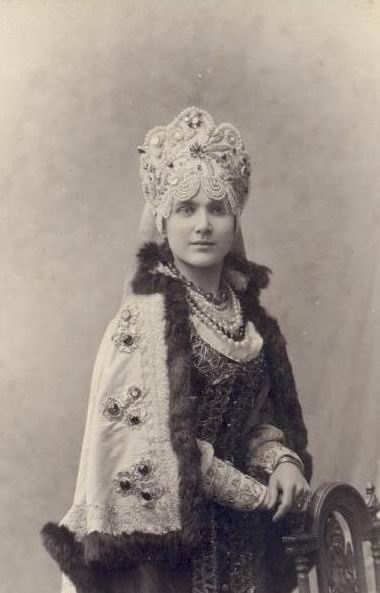 Конец XIX – начало XX вв.
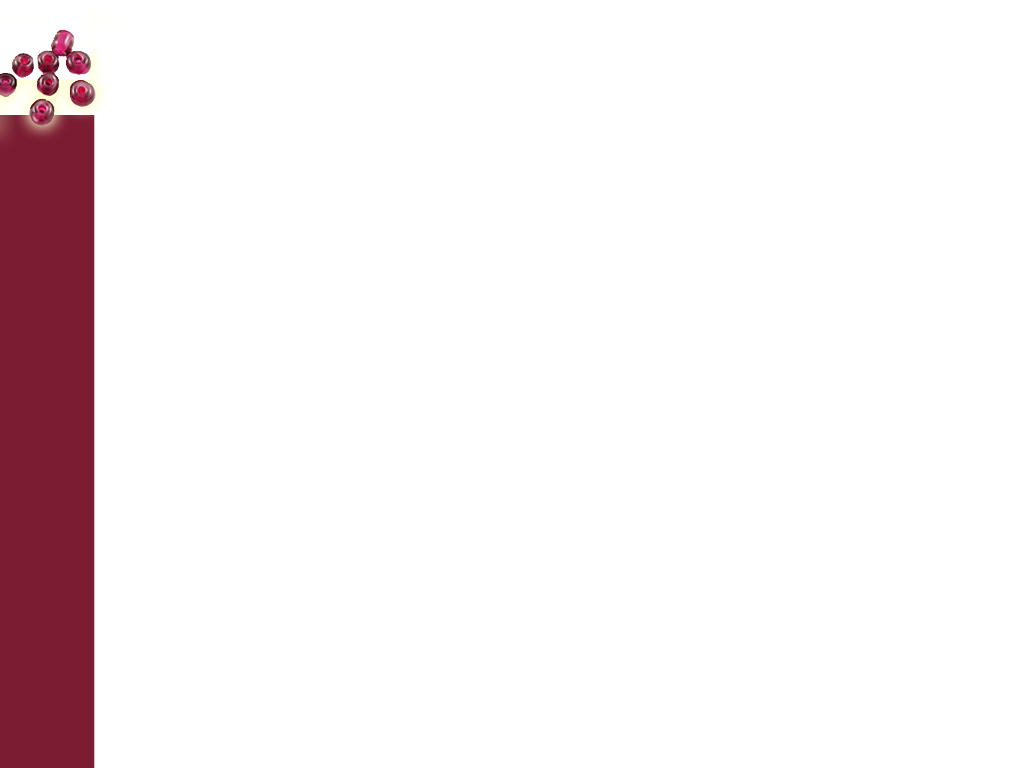 Головные уборы, одежда
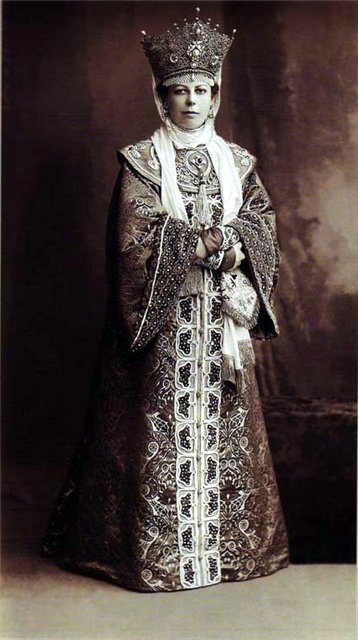 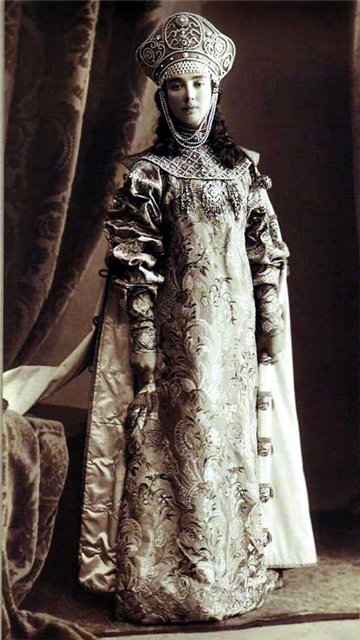 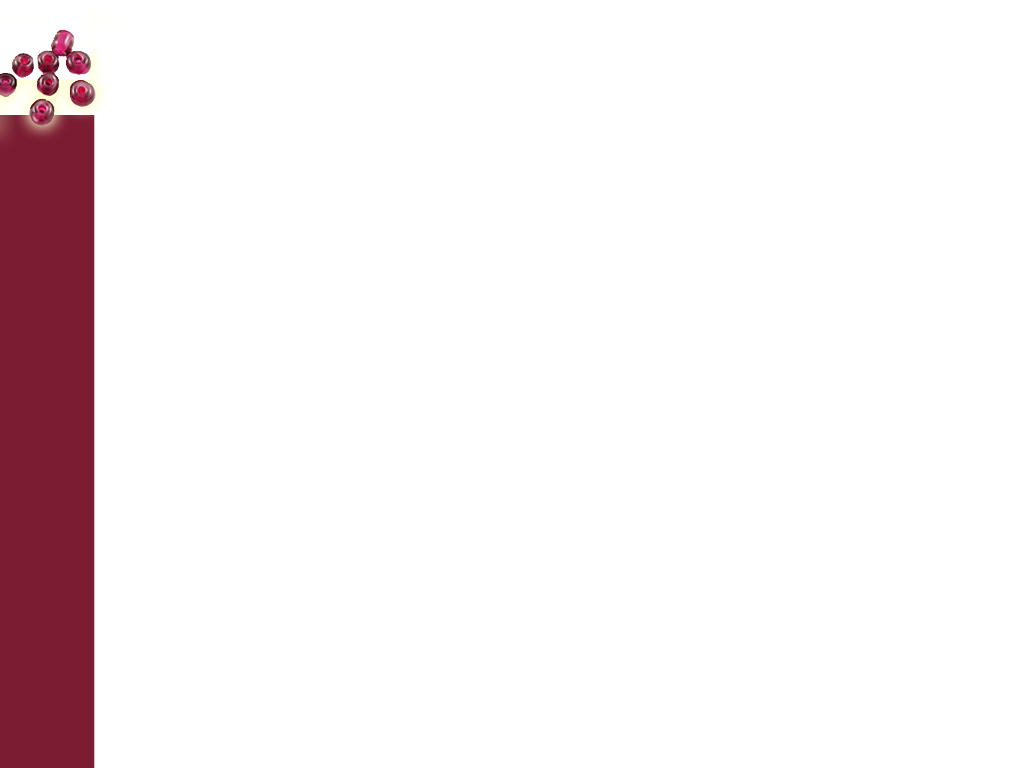 Головные уборы, одежда
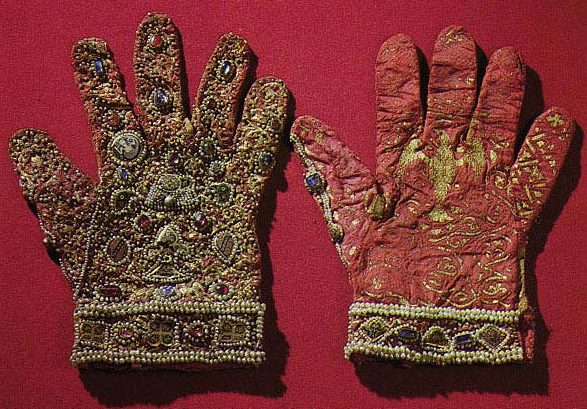 Перчатки императора Фридерика II. 
Рубины, сапфиры, бисер, вышивка золотом. 
1220 год, Сицилия
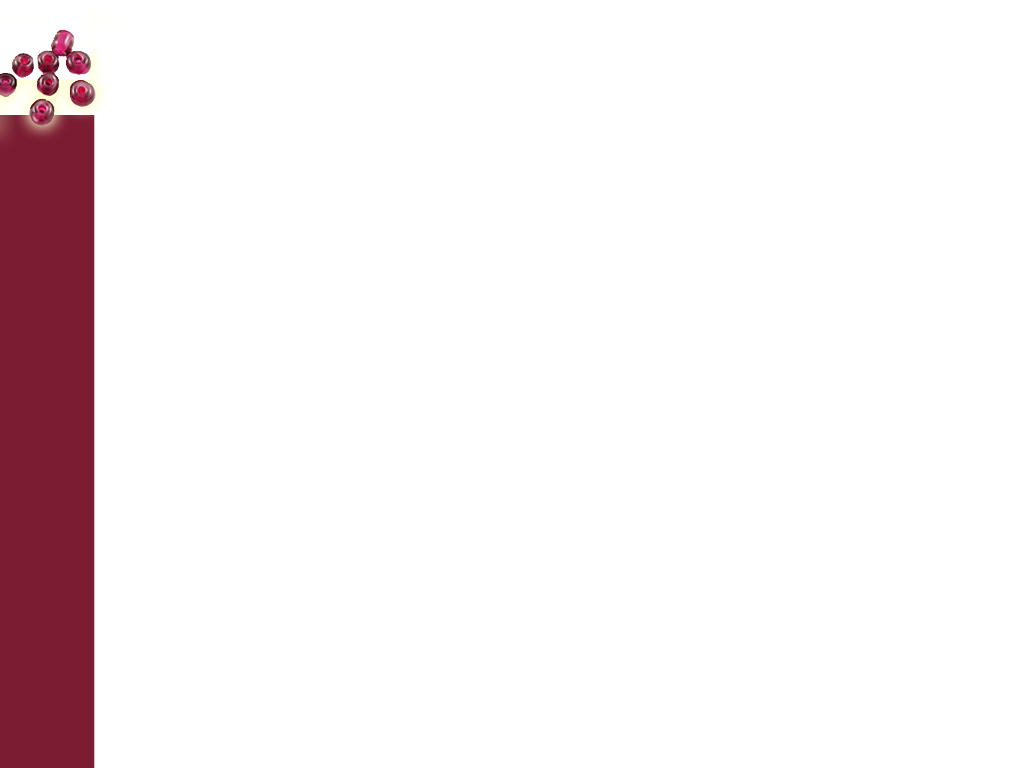 Головные уборы, одежда
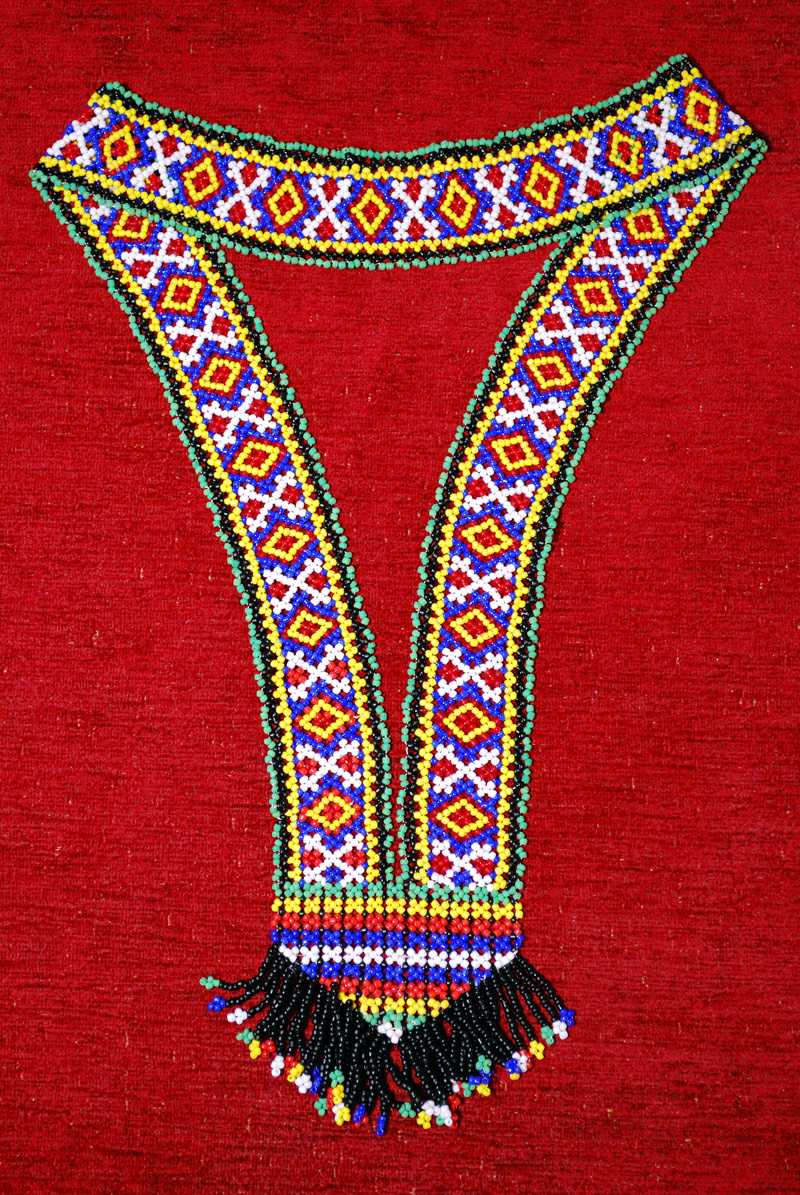 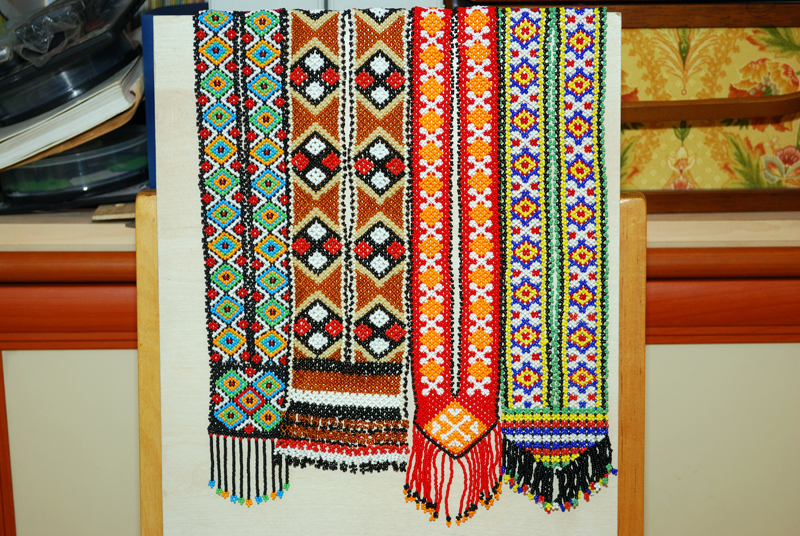 Гайтаны
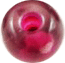 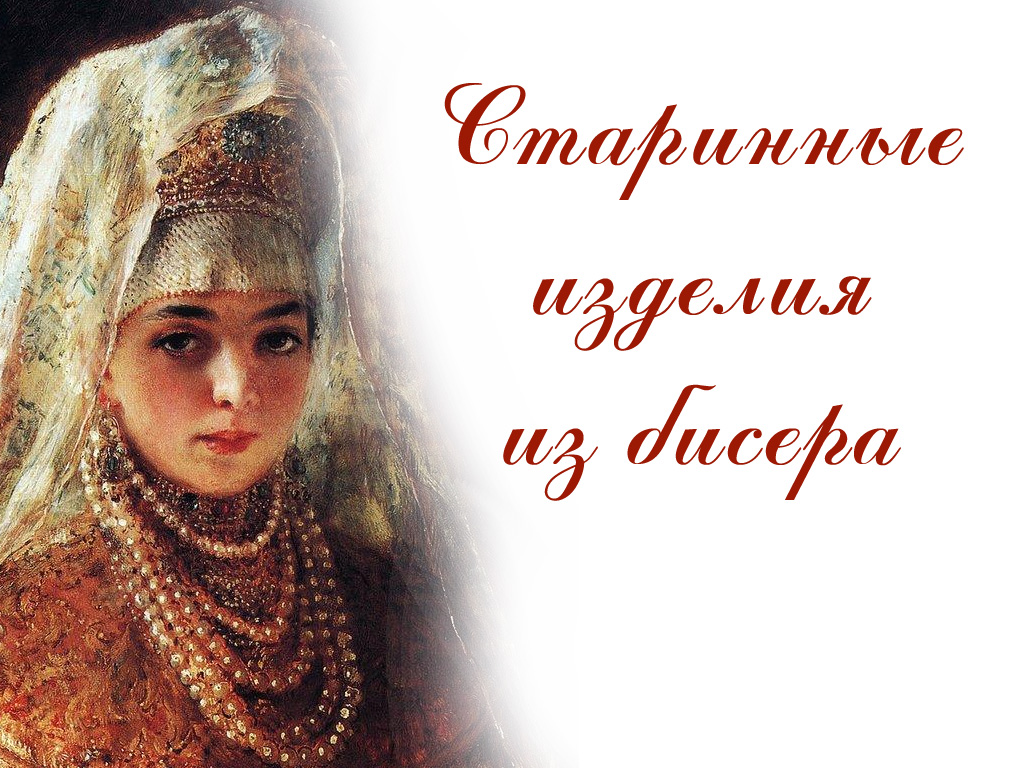 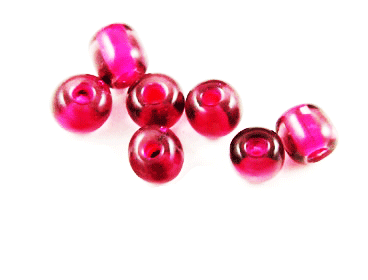 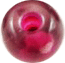